Step-By-Step Overview of the FY 2018 Household Report
LIHEAP Webinar hosted by the Office of Community Services (OCS) in the Administration for Families and Children (ACF) presented by APPRISE under contract to OCS

November 15, 2018

Welcome:
Vikki Pretlow (OCS Staff)

Presenters:
Dan Bausch (APPRISE)
Grace Rehaut (APPRISE)
Welcome
Purpose of This Webinar
To provide an introduction to the Household Report – Long Form.
To furnish an in-depth overview of the FY 2018 Household Report, including a line-by-line review of each reporting item and instruction.
To highlight key reminders and ways to avoid common reporting issues. 

Audience for This Webinar
New LIHEAP Coordinators and staff who have not worked on completing the Household Report - Long Form.
Experienced LIHEAP Coordinators and staff that would like to review the requirements in detail to understand al of the instructions and avoid reporting issues.
Presenter(s):
Vikki Pretlow
2
Household Report TrainingWhat if I am familiar with the Household Report?
This is the second of three webinars on completing the FY 2018 Household Report.

Upcoming Additional Webinars:

Webinar #3: Final Reminders Webinar – December 2018
This 30-minute webinar will provide brief reminders and updates on the FY 2018 Household Report. 
This is intended for experienced Coordinators and staff.
This webinar will be similar to the first webinar conducted in October.
Presenter(s):
Vikki Pretlow
3
Webinar Overview
Structure of The Webinar
90 minutes to review key information.
Slides available for download now under “Handouts” in the GoToWebinar Sidebar.  
The webinar is being recorded and will be published on the ACF YouTube channel.

Have a question?
You are encouraged to ask questions as you have them by typing them into the GoToWebinar “Question” box.
Submitted questions will be reviewed and responded to at the question breaks or via an e-mail from APPRISE.
You can also click the “raise your hand” button during a break to be called on to ask a question over the phone.
Presenter(s):
Dan Bausch
4
GoToWebinar Question Box
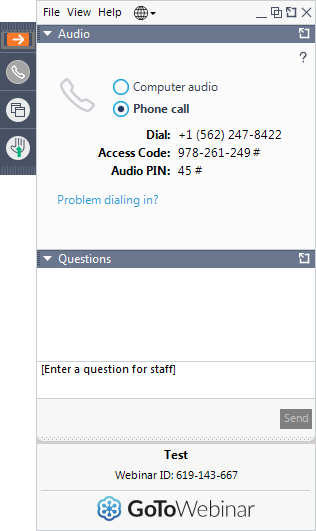 If the sidebar is minimized, it will look like this:
Enter text here to ask a question.
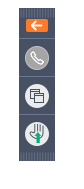 Click this button to expand sidebar.
Presenter(s):
Melissa Torgerson
5
Basics of the Household Report
Overview of the Household ReportHistory and Purpose
The Household Report is an annual report that grantees must submit to HHS.

The Household Report has been submitted by grantees since the 1980s.

The Report allows OCS to report information to Congress about LIHEAP outcomes, as required by the statute.

Data are… 
Published in the annual LIHEAP Report to Congress
Published in the LIHEAP Data Warehouse
Used to respond to Congressional and                                                 White House inquiries.
Presenter(s):
Grace Rehaut
7
Overview of the Household ReportData and Requirements
Two main types of data need to be reported:
Information on households that received LIHEAP assistance
Information on households that applied for LIHEAP assistance.

Two versions of the Report: 
a Long Form for state & select territory grantees
a Short Form for tribal grantees.

When is it due?
Grantees must submit preliminary data in September as part of their application for LIHEAP funds. Data can be estimated.
Grantees must submit final non-estimated data by the specified due date (generally in December).
Presenter(s):
Grace Rehaut
8
Overview of the Household ReportRelation to Other Reports
The Model Plan indicates the types of LIHEAP assistance you intend to provide during the upcoming fiscal year.

After the fiscal year is complete…

The Household Report is for reporting the count of households that were assisted or applied for each type of LIHEAP assistance during the past fiscal year.

The Performance Data Form - Module 1 (Grantee Survey) is for reporting on the sources of LIHEAP funds, the uses of LIHEAP funds during the past fiscal year, and the average benefit amount provided.

The Performance Data Form – Module 2 (Performance Measures) is for reporting on the energy burden of assisted households and the number of occurrences where LIHEAP maintained or restored home energy service during the past fiscal year.
Presenter(s):
Grace Rehaut
9
Update on the FY 2018 Report Status & Due Date
Approval for the Household Report form expired on October 31st. The Office of Management and Budget (OMB) is currently reviewing a request to renew the Household Report for three more years.

OMB is expected to approve the renewal of the Household Report in December. 

Upon approval by OMB, HHS will publish an Action Transmittal with the final due date and instructions for accessing and submitting the form in OLDC.

Grantees are encouraged to prepare their final data for submission in anticipation of a December due date.
Presenter(s):
Grace Rehaut
10
FY 2018 Household Report:What Has Changed from Last Year?
There are no changes to the FY 2018 Household Report.  The requirements remain the same as those for last year’s FY 2017 Report.

Grantees can review last year’s instructions for reporting each item in the Household Report – Long Form:
https://www.acf.hhs.gov/sites/default/files/ocs/liheap_at_2018_2_attachment_a_fy_17_hhrp_tinstructions_long_form.pdf

Grantees are also encouraged to review issues identified during the prior year review.
Presenter(s):
Grace Rehaut
11
Reporting Rules for the Household Report
Rules for Reporting
Grantees are expected to…

Report data according to the official instructions

Explain any unique program features or nuances in the “Notes” section. 

Provide a consistent report with final data.

Investigate and address issues or questions from the review of your report in a timely fashion.
Presenter(s):
Dan Bausch
13
Overview of Reporting Rules#1 – Report According to the Instructions
LIHEAP is a block grant, giving grantees the freedom to design unique and diverse programs.

OCS must report consistent information to Congress. The Household Report allows OCS to report uniform information on households that receive LIHEAP assistance.

Grantees should…
Review the instructions for guidance on how to correctly report each item.
Contact their OCS liaison when encountering challenges in reporting according to the instructions.
Presenter(s):
Dan Bausch
14
Overview of Reporting Rules#1 – Report According to the Instructions
Examples:

A grantee may have a program year that differs from the federal fiscal year (October 1 to September 30). However, all grantees are instructed to report information in the Household Report corresponding to the federal fiscal year.

Grantees may have reporting systems designed to report the count of individual benefits provided.  However, all grantees are instructed to report information in the Household Report on the number of households served, rather than the number of benefits issued.
Presenter(s):
Dan Bausch
15
Overview of Reporting Rules#2 - Explain Unique Program Features/Nuances
The Household Report includes a Notes section to allow grantees to explain any reported information that is out of the ordinary, generates a warning in OLDC, or requires clarification. 

If there is anything about your program operation that requires explanation to explain your Household Report data, please add a note in the Notes section. 

Notes allow for an accurate understanding of your reported data and OCS uses these notes in tables and footnotes in the annual Report to Congress.
Presenter(s):
Dan Bausch
16
Overview of Reporting Rules#2 - Explain Unique Program Features/Nuances
Examples:

A grantee reports the same number of households served with Heating Assistance and served with “Any Type of LIHEAP Assistance” because the grantee always provides heating assistance prior to other types of assistance.  For the Household Report, the grantee should include a note to indicate this.

A grantee receives a Warning message in OLDC alerting them that the number of households they reported for Cooling Assistance is substantially different from the prior year.  If the grantee confirms the data are correct, the grantee should provide an explanation for this difference in the Notes Section.
Presenter(s):
Dan Bausch
17
Overview of Reporting Rules#3 – Provide a Consistent Report with Final Data
The Household Report requires grantees to report using the best information available at the time of reporting. 

To meet the reporting requirements, grantees need to use their data reporting system to identify and count households for each reporting item using data tracking systems and program records.

OCS provides data validation and checks to assist grantees with reporting:
OLDC Warning and Error Messages
APPRISE Review
Presenter(s):
Dan Bausch
18
Overview of Reporting Rules#3 – Provide a Consistent Report with Final Data
Example of Data Reporting System for the Household Report
Presenter(s):
Dan Bausch
19
Overview of Reporting Rules#4 – Investigate/address issues or questions
If issues or questions are found during the review of a grantees report, OCS expects the following:

The grantee is expected to be able to verify their data by reviewing their data query, processing programs, or data files.
The grantee should correct issues or to furnish a note on issues that cannot be resolved for the current report
Grantees should respond to questions and make updates to their report in a timely fashion. 

Grantees should be able to verify and confirm each item they report using their reporting documentation (queries, internal reports, etc.).
Presenter(s):
Dan Bausch
20
Section I: Number of Assisted Households
Overview of Section I
Report the unduplicated number of households that received LIHEAP assistance for…
Each Type of LIHEAP Assistance (Lines 1 to 4)
Any Type of LIHEAP Assistance (Line 5)
Bill Payment Assistance (Line 6)
Nominal Payments for SNAP Partnership (Line 7)
Presenter(s):
Dan Bausch
22
Line #1 – Heating Assistance
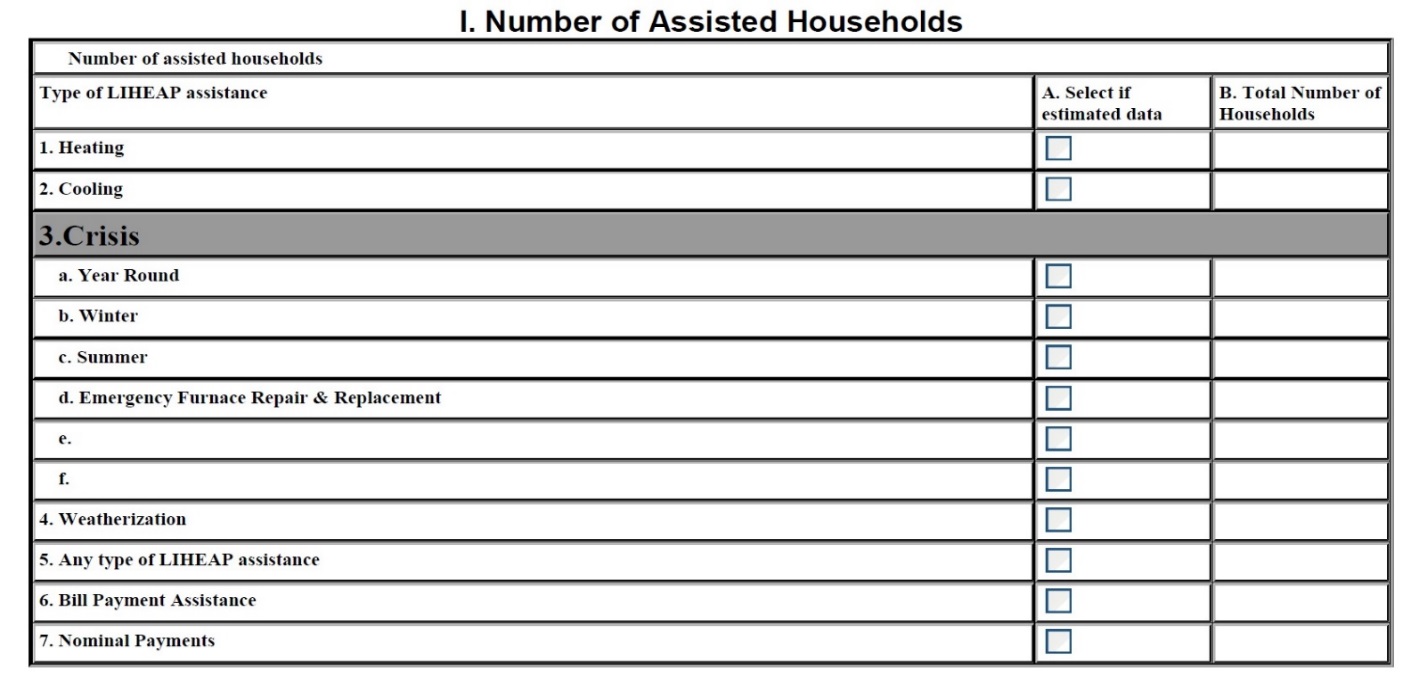 Presenter(s):
Dan Bausch
23
Topic #1 – Heating AssistanceWhat benefits are counted?
Which households should be reported as receiving a Heating Assistance benefit? 
Any household that received LIHEAP assistance to pay a share of a household’s heating bills using funds allocated for regular Heating Assistance.
For some states, Heating Assistance may also include:
Households that received expedited heating assistance (more on slide 26)
Households that received heating equipment repair/replacement on a non-emergency basis    (more on slide 29)
Presenter(s):
Dan Bausch
24
Topic #1 – Heating AssistanceWhat is the reporting period?
Households that received Heating Assistance during what time period should be included in the Household Report? 
Report households that received Heating Assistance during the fiscal year (October 1, 2017 – September 30, 2018)

Grantees may operate their programs on a different program year (e.g., starting January 1 or July 1), but the data used to complete the Household Report should be data for the fiscal year.
Presenter(s):
Dan Bausch
25
Topic #1 – Heating AssistanceExpedited Heating Assistance
If grantees do not have a separate crisis component and separate crisis funds, but do provide expedited heating assistance to households in a crisis situation, should these households be reported under Heating Assistance? 
Yes, report households served with expedited heating assistance under both Heating Assistance and Crisis Assistance.

Include a note that explains you do not have a separate crisis program and that states the number of households that were provided with expedited heating assistance. 
Confirm reporting is consistent with how your crisis program is characterized in your Model Plan (Fast Track should be checked in Field 4.8).
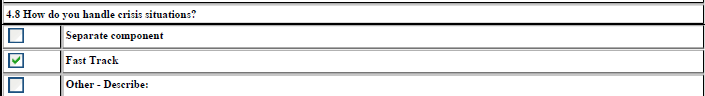 26
Topic #1 – Heating AssistanceWhat if households received multiple benefits?
How should a household be reported if it received multiple heating benefits during the fiscal year? 
Report an unduplicated count of households that received Heating Assistance.

Definition: Unduplicated Count – an item, such as a household, is counted only once for a specific data element.

Example on next slide
Presenter(s):
Dan Bausch
27
Topic #1 – Heating AssistanceUnduplicated Count Example
28
Topic #1 – Heating AssistanceNon-Emergency Equipment Repair and Replacement
Most grantees pay for heating equipment repair and replacement through their crisis program on an emergency basis or through their weatherization program on a non-emergency basis. 

However, some grantees report households that received heating equipment repair/replacement under Heating Assistance if this was done on a non-emergency basis and paid for with heating assistance funds. 

If a household received a regular heating benefit AND equipment repair/replacement using heating funds, the household should only be reported once under Heating Assistance.  

Include a note indicating the number of households that received only non-emergency repair or replacement using heating funds. 
Include a note indicating the number of households that received non-emergency repair or replacement and a regular Heating Assistance benefit.
Presenter(s):
Dan Bausch
29
Topic #1 – Heating AssistanceHouseholds Served with Prior Year Funds
If a household was served in the current fiscal year with Heating Assistance using prior year funds, should the household be included in the Household Report? 
Yes, report the number of households served during the fiscal year, even if using funds obligated by the state in the prior year. 

Grantees should add a note that explains the funding that was used from the previous year and the number of households that were served with this funding.
Presenter(s):
Dan Bausch
30
Topic #1 – Heating AssistanceHouseholds Served Using LIHEAP & Other Funds
Should households that received a heating benefit that is only partially paid for with LIHEAP funds be reported in the Household Report? 

Yes, if a household was assisted with any LIHEAP dollars, it should be included in the Household Report.  

If a household was assisted with no LIHEAP dollars, it should not be included in the Household Report.
Presenter(s):
Dan Bausch
31
Topic #1 – Heating AssistanceReporting Actual Data in the Final Report
Can the Household Report contain estimated data? 
While grantees can submit estimated data in the preliminary Household Report, actual data must be submitted for the final Household Report.

Once all data in the Household Report are final, select “no” in response to the question in the Instructions Section: “Do the data below include estimated figures?” and uncheck any estimated data checkboxes.
 
The final Household Report with actual data is expected to be due in OLDC in December.
Presenter(s):
Dan Bausch
32
Line #2 – Cooling Assistance
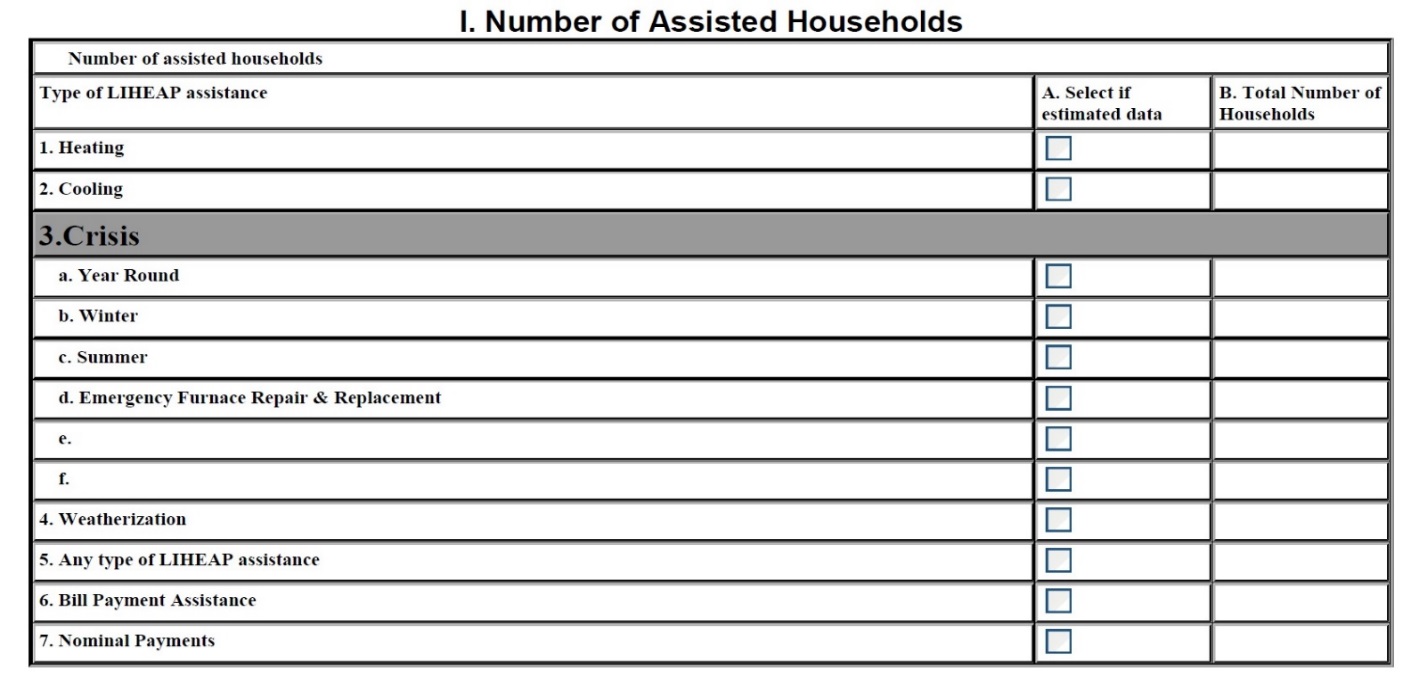 Presenter(s):
Grace Rehaut
33
Topic #1 – Cooling AssistanceWhat benefits are counted?
Which households should be reported as receiving a Cooling Assistance benefit? 
Any household that received LIHEAP assistance to pay a share of a household’s cooling bills using funds allocated for regular Cooling Assistance.

For some states, Cooling Assistance may also include households that received cooling equipment repair/replacement on a non-emergency basis.
Presenter(s):
Grace Rehaut
34
Topic #1 – Cooling AssistanceConsistency with Model Plan
If your Model Plan indicates you have a cooling program, should households be reported in the Household Report? 
Yes, if a grantee has a cooling program, households should be reported under Cooling Assistance. 

If grantees do operate a cooling program but did not serve any households with Cooling Assistance during the fiscal year, add a note to explain why no households were served with Cooling Assistance.
Presenter(s):
Grace Rehaut
35
Topic #1 – Cooling AssistanceConsistency with Model Plan
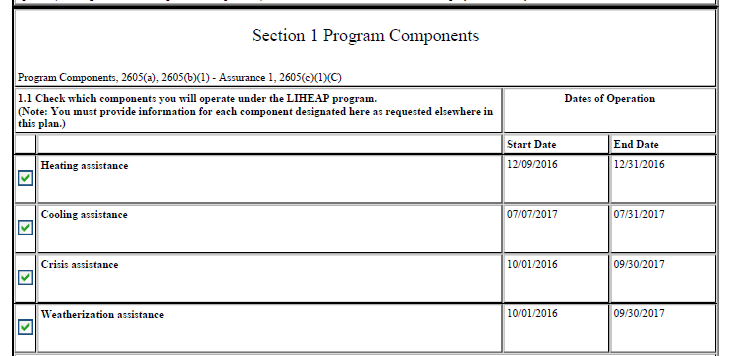 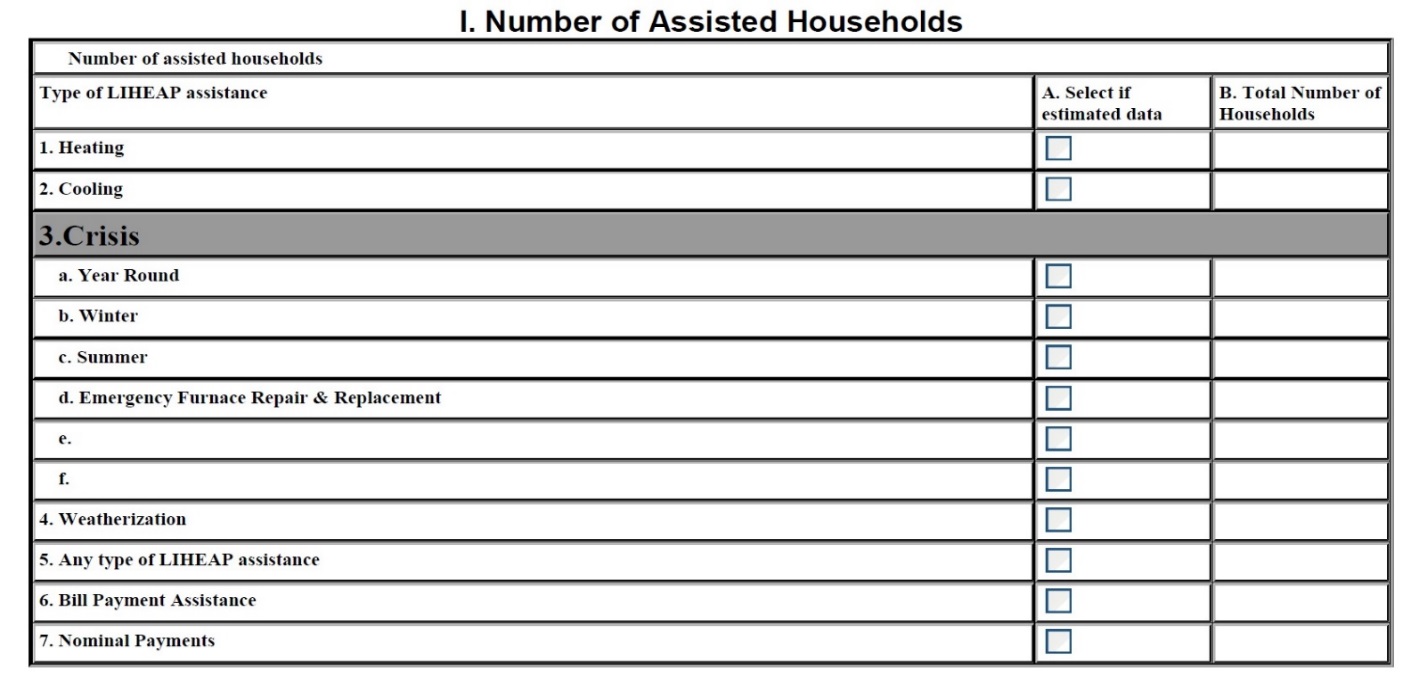 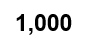 36
Topic #1 – Cooling AssistanceReminders from Heating Assistance Reporting
Several reporting requirements and guidelines were covered in the previous section about Heating Assistance, and some of these topics also apply to Cooling Assistance. Please refer back to the listed slides to review information on the following topics. The guidance found in these slides should also be followed when reporting Cooling Assistance in Line 2. 

Reporting Period (Slide 25)

Unduplicated Count (Slides 27 and 28)

Non-Emergency Equipment Repair & Replacement (Slide 29)

Households Served with Prior Year Funds (Slide 30) 

Households Served Using LIHEAP and Other Funds (Slide 31)

Reporting Actual Data in the Final Report (Slide 32)
Presenter(s):
Grace Rehaut
37
Lines #3a-f – Crisis Assistance
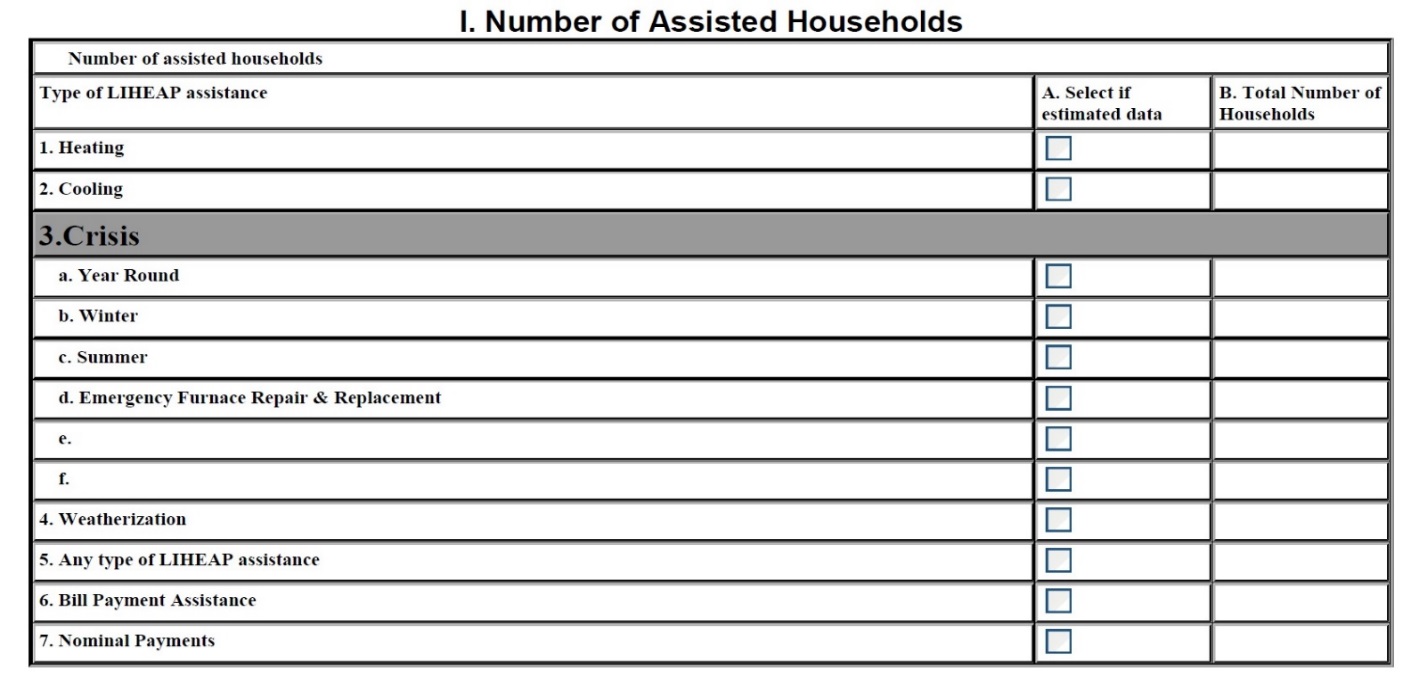 Presenter(s):
Dan Bausch
38
Topic #1 – Crisis AssistanceWhat are the different types of Crisis Assistance?
What is Crisis Assistance? 
A type of LIHEAP assistance that is provided in under 48 hours after a request for assistance. Grantees set their own criteria for Crisis Assistance, defined in their Model Plans. Crisis reporting in the Household Report should be consistent with the Model Plan. 

Five categories of Crisis Assistance can be reported in the Household Report form:
Year Round Crisis
Winter Crisis
Summer Crisis 
Emergency Furnace Repair & Replacement
Other Crisis Assistance
Presenter(s):
Dan Bausch
39
Topic #1 – Crisis AssistanceWhat if another agency administers this?
Some grantees may not directly capture information about crisis assistance in their primary LIHEAP data tracking systems.

In this situation, Grantees do need to obtain household-level data from their subgrantees or program partners who record this information.  Grantees need this to identify which households received other types of LIHEAP assistance in order to calculate and report the count of households that received “Any Type of LIHEAP Assistance” (Line 5 of Section I) .
 
This also means a unique ID is needed to match households that received Crisis Assistance to households that received other types of LIHEAP assistance.

Please contact APPRISE if you need assistance with this.
Presenter(s):
Dan Bausch
40
Topic #1 – Year Round Crisis AssistanceWhat benefits are counted?
Which households should be reported as receiving Year Round Crisis Assistance? 
Any household that received Year Round Crisis Assistance according to the criteria defined by the grantee in their Model Plan. 
Typically includes crisis assistance that is provided throughout the year, rather than seasonally. 
For expedited or “fast track” heating assistance in a crisis situation, see slide 26.

Examples of Year Round Crisis Assistance could include: 
Bill Payment assistance after disconnection/disconnect notice
Emergency fuel delivery after running out of fuel or due to imminent risk of running out of fuel
Presenter(s):
Dan Bausch
41
Topic #1 – Winter Crisis AssistanceWhat benefits are counted?
Which households should be reported as receiving Winter Crisis Assistance? 
Any household that received Winter Crisis Assistance according to the criteria defined by the grantee in their Model Plan. 
Typically includes crisis assistance provided under the same timeline as a state’s heating assistance program. 
For expedited or “fast track” heating assistance in a crisis situation, see slide 26.

Examples of Winter Crisis Assistance could include: 
Bill Payment assistance after disconnection/disconnect notice
Emergency fuel delivery after running out of fuel or due to imminent risk of running out of fuel
Presenter(s):
Dan Bausch
42
Topic #1 – Summer Crisis AssistanceWhat benefits are counted?
Which households should be reported as receiving Summer Crisis Assistance? 
Any household that received Summer Crisis Assistance according to the criteria defined by the grantee in their Model Plan. 
Typically includes crisis assistance provided under the same timeline as a state’s cooling assistance program. 

Examples of Summer Crisis Assistance could include: 
Bill Payment assistance after disconnection/disconnect notice
Presenter(s):
Dan Bausch
43
Topic #1 – Emergency Furnace Repair & ReplacementWhich households are counted?
Which households should be reported as receiving Emergency Furnace Repair & Replacement? 
Any household that received emergency home energy equipment repair or replacement using crisis funds. 
This includes repairing broken and inoperable home energy equipment (furnaces, HVAC systems, etc.) within 48 hours. 

This should be reflected in the Model Plan (check “Yes” next to Field 4.14 “Do you provide for equipment repair or replacement using crisis funds?”)
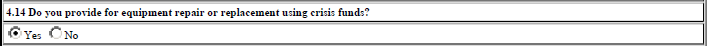 Presenter(s):
Dan Bausch
44
Topic #1 – Other Crisis AssistanceWhat is Other Crisis Assistance?
When should grantees report households served with Other Crisis Assistance? 
Report households served with Other Crisis Assistance when grantees run “Other Crisis Assistance” programs beyond Winter Crisis, Summer Crisis, Year Round Crisis, or Emergency Furnace Repair & Replacement programs.
These should not include bill payment assistance or emergency equipment repair and replacement. 

Examples include: 
Purchase or loan of space heaters 
Providing blankets
Payment of reconnection
Presenter(s):
Dan Bausch
45
Topic #1 – Other Crisis AssistanceHow should Other Crisis Assistance be reported?
Where do I report “Other Crisis Assistance” 
Report the number of assisted households in an empty line on the form (line 3e and 3f) and clearly label the line with the “Other Crisis Assistance.”
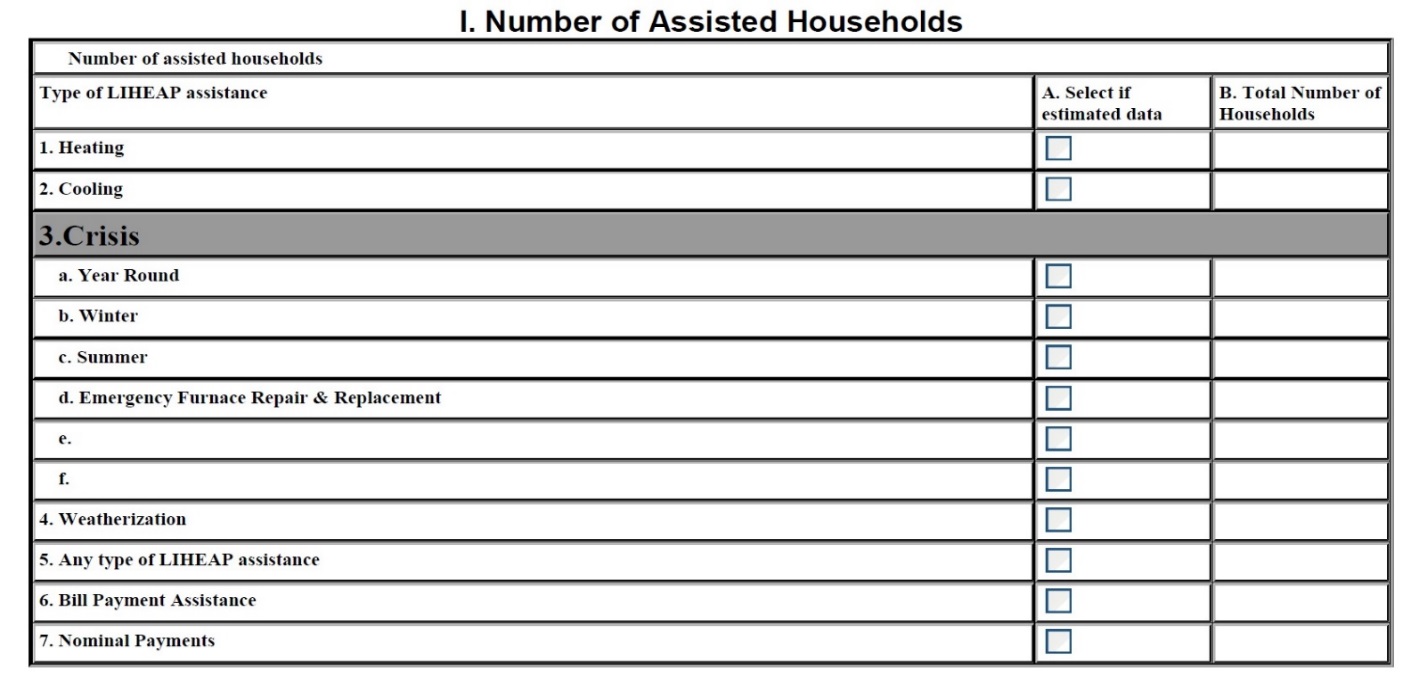 Presenter(s):
Dan Bausch
46
Topic #1 – Other Crisis AssistanceHow should Other Crisis Assistance be reported?
In addition to reporting them on empty lines…
ADD those households that received "other crisis assistance" to year-round, winter, or summer crisis fuel assistance if they represent additional households excluded from the crisis assistance data.  Also include poverty data and vulnerable household data. 
DO NOT ADD those households that received "other crisis assistance” to year-round, winter, or summer crisis assistance if they already received year-round, winter, or summer crisis assistance so as to avoid duplicating the household count
Include a note that indicates how many of these households are included in the crisis data and the nature of the assistance.
Presenter(s):
Dan Bausch
47
Topic #1 – Crisis AssistanceReminders from Heating Assistance Reporting
Several reporting requirements and guidelines were covered in the first section about Heating Assistance, and some of these topics also apply to Crisis Assistance. Please refer back to the listed slides to review information on the following topics. The guidance found in these slides should also be followed when reporting Crisis Assistance in Lines 3(a-f). 

Reporting Period (Slide 25)

Expedited Heating Assistance (Slide 26)

Unduplicated Count (Slides 27 and 28)

Households Served with Prior Year Funds (Slide 30) 

Households Served Using LIHEAP and Other Funds (Slide 31)

Reporting Actual Data in the Final Report (Slide 32)
Presenter(s):
Dan Bausch
48
Line #4 – Weatherization Assistance
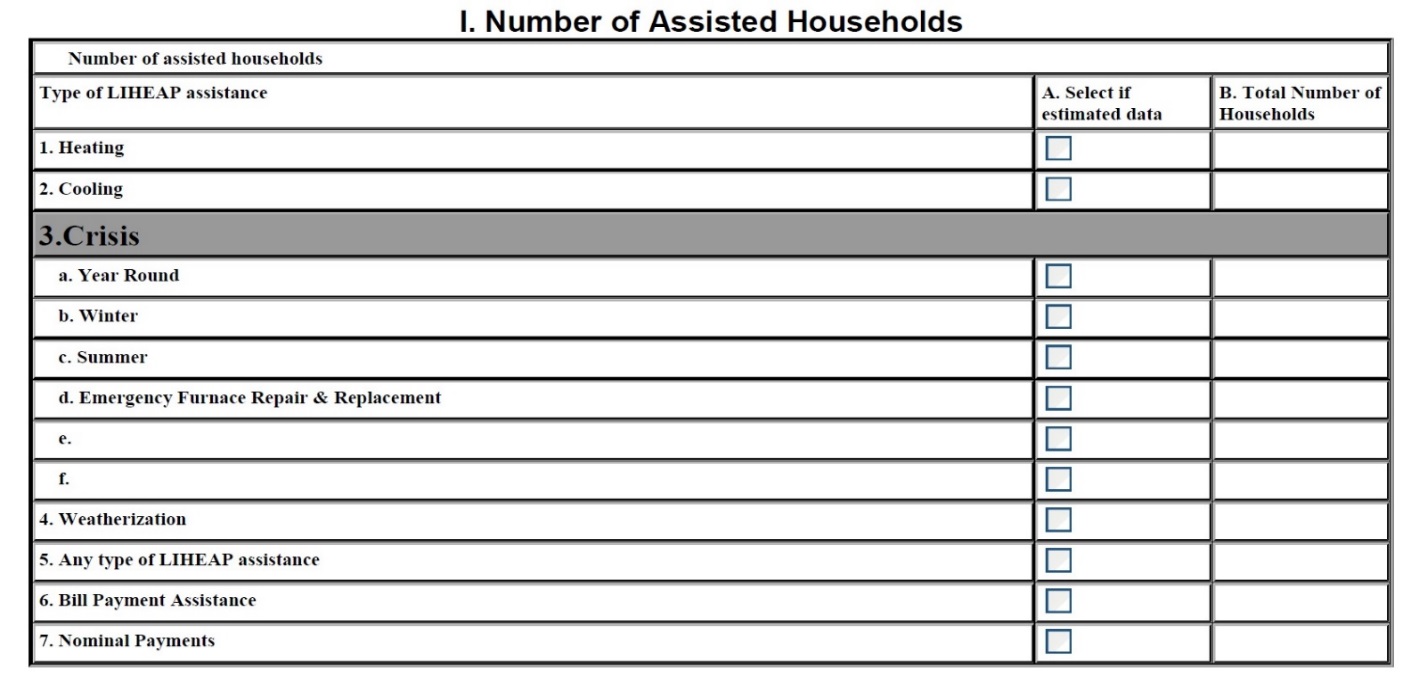 Presenter(s):
Grace Rehaut
49
Topic #1 – Weatherization AssistanceWhich households are counted?
Which households should be reported as receiving Weatherization Assistance? 
Any household that received low-cost residential weatherization and other energy-related home repair with LIHEAP funds.

LIHEAP Weatherization can be administered:
Entirely under LIHEAP rules
Entirely under DOE WAP rules 
Mostly under LIHEAP rules, with some DOE WAP rules 
Mostly under DOE WAP rules, with some LIHEAP rules

Grantees may only use 15% of their LIHEAP funds for Weatherization Assistance, unless a waiver from HHS to increase the percentage to 25% is requested and approved.
Presenter(s):
Grace Rehaut
50
Topic #1 – Weatherization AssistanceWhat if another agency administers this?
Some grantees may not directly capture information about weatherization assistance in their primary LIHEAP data tracking systems.

Grantees in this situation do need to obtain household-level data from their subgrantees or program partners who record this information.  Grantees need this to identify which households received other types of LIHEAP assistance in order to calculate and report the count of households that received “Any Type of LIHEAP Assistance” (Line 5 of Section I) .
 
This also means a unique ID is needed to match households that received Weatherization Assistance to households that received other types of LIHEAP assistance.

Please contact APPRISE if you need assistance with this.
Presenter(s):
Grace Rehaut
51
Topic #1 – Weatherization AssistanceConsistency with Model Plan
If your Model Plan indicates providing Weatherization Assistance, should households be reported in the Household Report? 
Yes, if a grantee runs a weatherization program, households should be reported under Weatherization Assistance. 

If grantees do operate a weatherization program but did not serve any households with Weatherization Assistance during the fiscal year, add a note to explain why no households were served with Weatherization Assistance.
Presenter(s):
Grace Rehaut
52
Topic #1 – Weatherization AssistanceConsistency with Model Plan
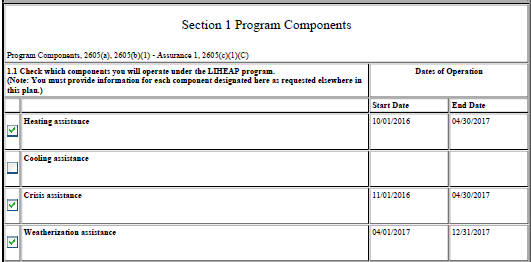 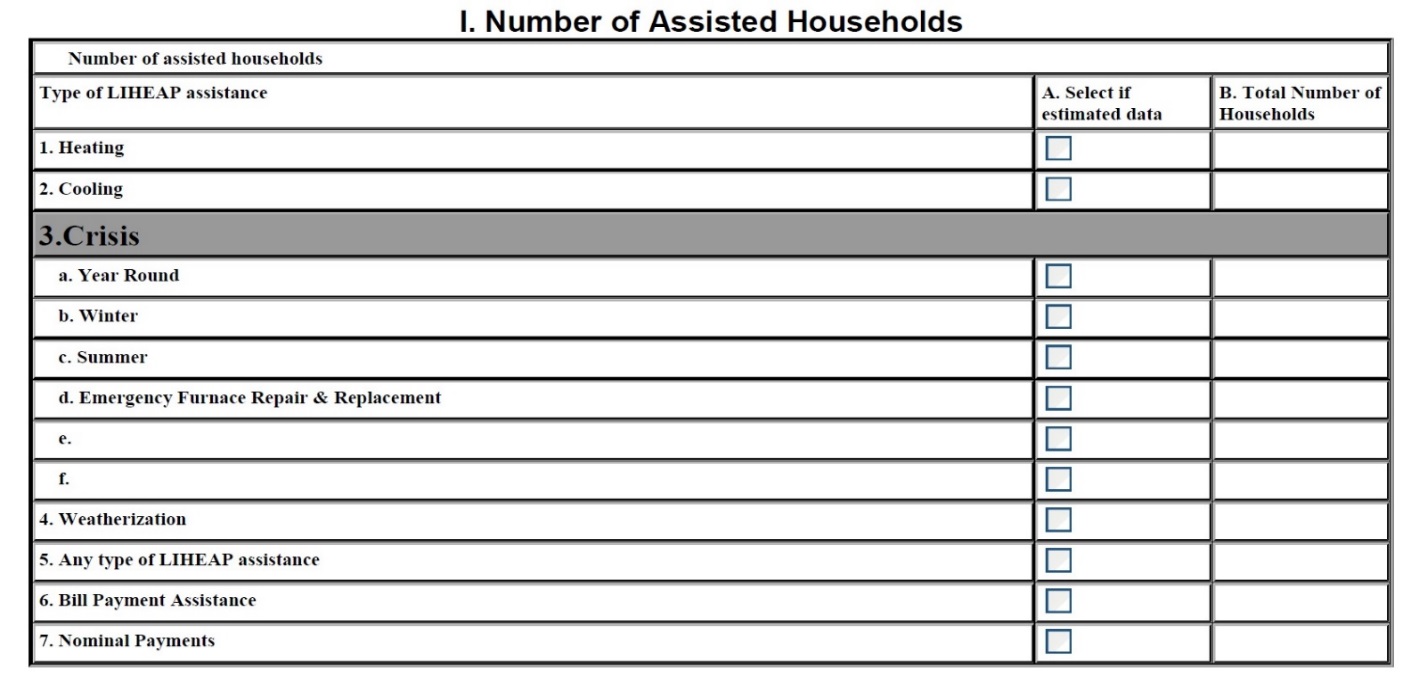 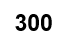 53
Topic #1 – Weatherization AssistanceEquipment Repair and Replacement
If equipment repair and replacement is provided using weatherization funds, where should households that received these services be reported? 
Report these households under Weatherization Assistance if weatherization funds were used.
Presenter(s):
Grace Rehaut
54
Topic #1 – Weatherization AssistanceReminders from Heating Assistance Reporting
Several reporting requirements and guidelines were covered in the first section about Heating Assistance, and some of these topics also apply to Weatherization Assistance. Please refer back to the listed slides to review information on the following topics. The guidance found in these slides should also be followed when reporting Weatherization Assistance in Line 4. 

Reporting Period (Slide 25)

Unduplicated Count (Slides 27 and 28)

Households Served with Prior Year Funds (Slide 30) 

Households Served Using LIHEAP and Other Funds (Slide 31)

Reporting Actual Data in the Final Report (Slide 32)
Presenter(s):
Grace Rehaut
55
Line #5 – Any Type of LIHEAP Assistance
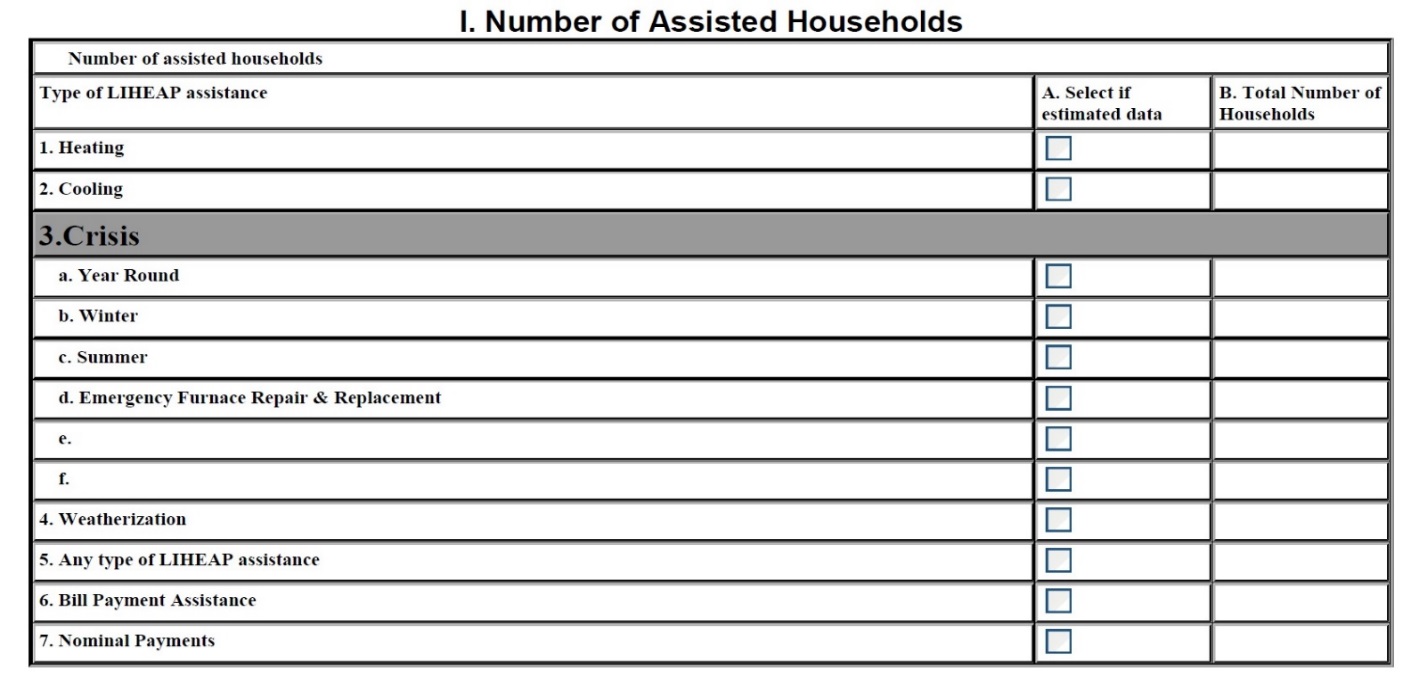 Presenter(s):
Dan Bausch
56
Topic #1 – Any Type of LIHEAP AssistanceHow is Any Type of LIHEAP Assistance calculated?
How should the number of households that received Any Type of LIHEAP Assistance be reported? 
Report an unduplicated count of households that received any type of LIHEAP Assistance.
Count a household that received at least one type of LIHEAP assistance, regardless of the type(s) of assistance provided to the household, only once.

Example on next slide
Presenter(s):
Dan Bausch
57
Topic #1 – Any Type of LIHEAP AssistanceUnduplicated Count Example
58
Topic #1 – Any Type of LIHEAP AssistanceWhat are general guidelines for reporting?
What are general guidelines when reporting households served with Any Type of LIHEAP Assistance? 

Confirm that you have no duplicate clients to count each household only once. 

The number reported in Any Type of LIHEAP Assistance should be greater than the number of households reported for each type of assistance (unless households must receive one type of assistance before receiving any other type of assistance).

The number reported in Any Type of LIHEAP Assistance should be less than the sum of households reported for each type of assistance (unless households can only receive one type of assistance per year).
Presenter(s):
Dan Bausch
59
Line #6 – Bill Payment Assistance
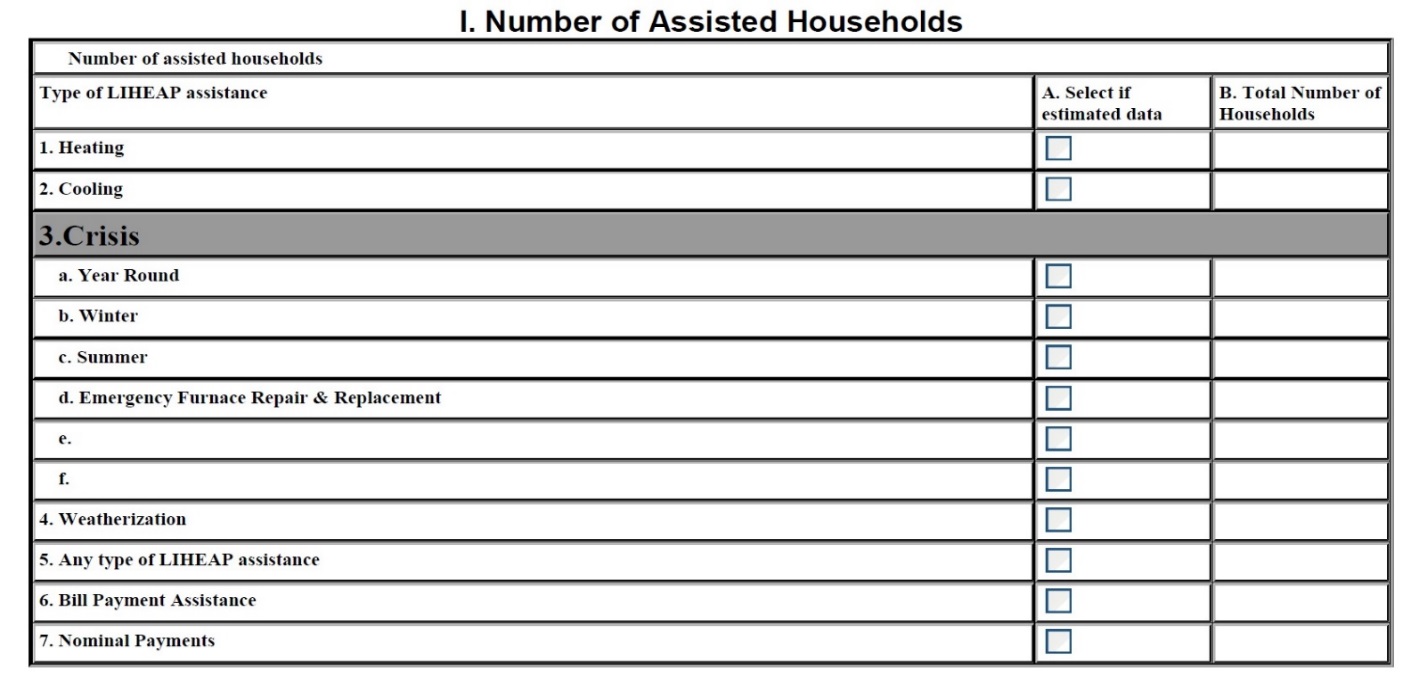 Presenter(s):
Dan Bausch
60
Topic #1 – Bill Payment AssistanceWhat is Bill Payment Assistance?
Which households received Bill Payment Assistance?
Any household provided with a LIHEAP benefit used to pay a share of a household’s energy bills and utility deposits.
This should exclude: 
Households receiving only LIHEAP weatherization assistance or energy-related equipment repair or replacement services.
SNAP households that only received a nominal LIHEAP benefit (if applicable).
This should include: 
Households receiving heating, cooling, and crisis assistance benefits to pay a share of a household’s energy bills or utility deposits.
Households receiving Heat-in-Rent payments.
Presenter(s):
Dan Bausch
61
Topic #1 – Bill Payment AssistanceWhat are general guidelines for reporting?
What are some general guidelines when reporting households served with Bill Payment Assistance? 
Report an unduplicated count of households that received any type of bill payment assistance.

Many grantees allow households to receive more than one type of LIHEAP bill payment assistance, such as receiving both Crisis Assistance and Heating Assistance. 
If that is the case, then the unduplicated count of bill payment assistance households should be less than the sum of the household counts for each separate assistance type.
Presenter(s):
Dan Bausch
62
Topic #1 – Bill Payment AssistanceWhat are general guidelines for reporting?
What are some general guidelines when reporting households served with Bill Payment Assistance? 

Report an unduplicated count of households that received any type of bill payment assistance.

Many grantees provide weatherization or equipment repair/replacement through LIHEAP.  
If that is the case, then the unduplicated count of bill payment assistance households should be less than or equal to the total unduplicated count for any type of LIHEAP assistance (Section I, Line 5).
Presenter(s):
Dan Bausch
63
Topic #1 – Bill Payment AssistanceConnection to Performance Data Form
The number you report should be the same as Section V Part A of your FY 2018 Performance Data Form.
Household Report
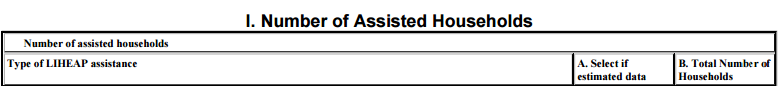 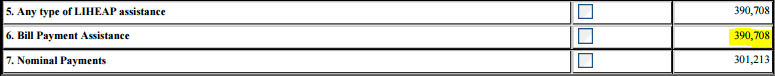 Performance Data Form – Module 2 Section V – Part A
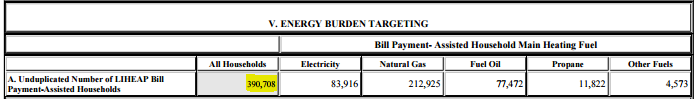 64
Line #7 – Nominal Payments
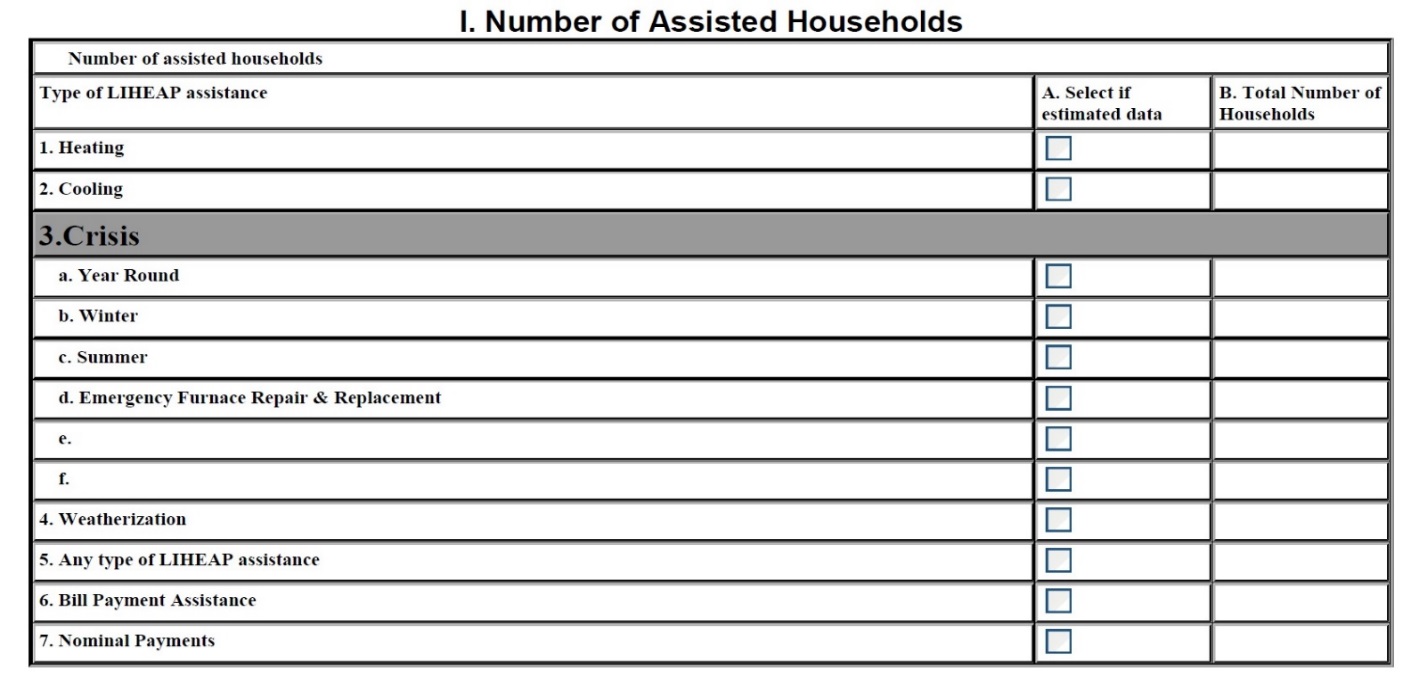 Presenter(s):
Dan Bausch
65
Topic #1 – Nominal PaymentsWhat are Nominal Payments?
Which households received Nominal Payments?
Any household that received nominal LIHEAP benefits as part of a partnership with the Supplemental Nutrition Assistance Program (SNAP). The minimum benefit amount is $20.01. 

Only the few states that have a separate LIHEAP payment amount for SNAP recipient households need to report these households. 
This is often referred to as "Heat or Eat" or "Cool or Eat" Program.
Presenter(s):
Dan Bausch
66
Topic #1 – Nominal PaymentsWhat are general guidelines for reporting?
What are general guidelines when reporting households that received Nominal Payments? 
Report the SNAP households that received a nominal LIHEAP benefit.

Provide a note that includes the number of households served, a program description, and the benefit amount.

Do NOT include households that received nominal benefits in the reported number of households that received “Any Type of Assistance.”

States that provide nominal benefits must indicate that they provide nominal benefits in their Model Plans (Field 1.7a).
Presenter(s):
Dan Bausch
67
Topic #1 – Nominal PaymentsReporting Example?
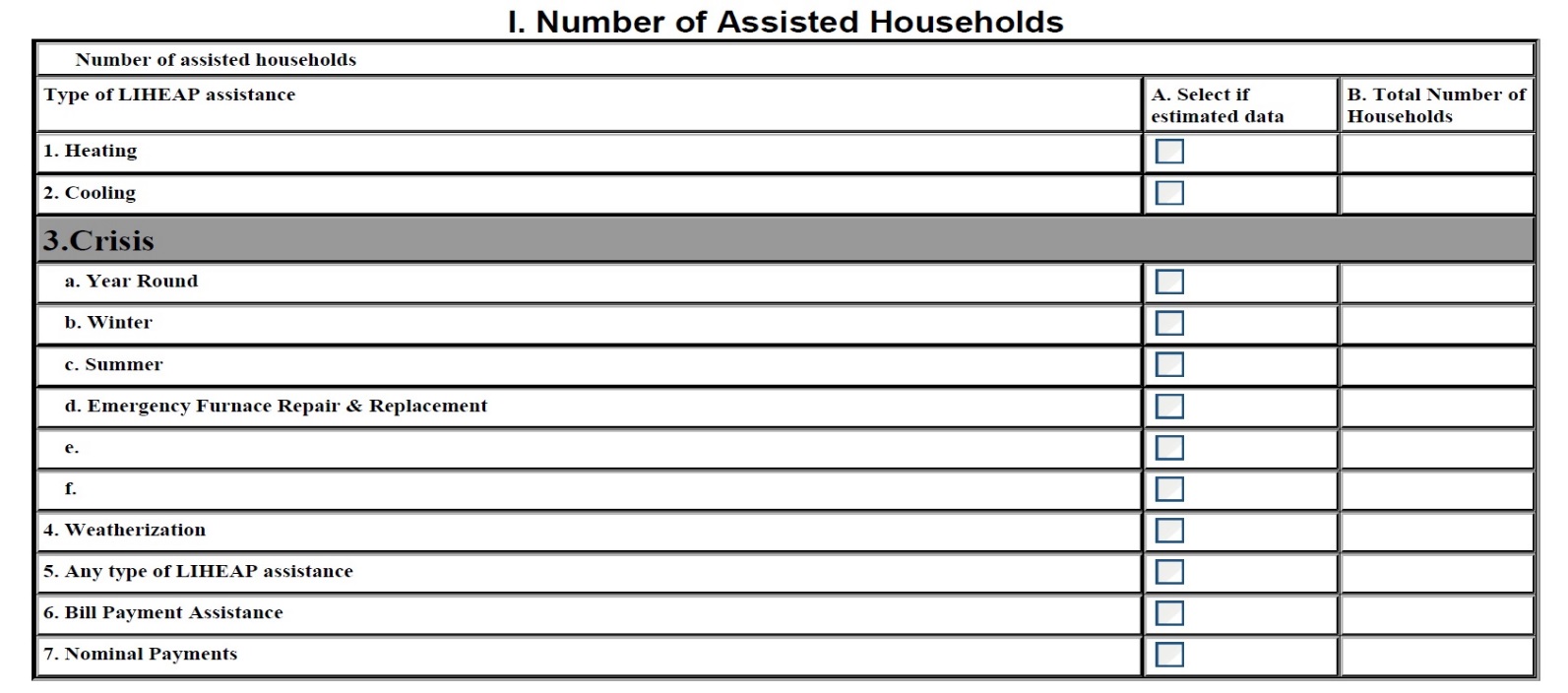 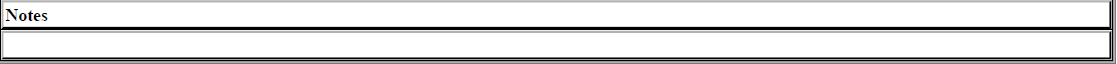 1
NYS issued a $21 nominal “Heat & Eat” benefit to 1 household in FY 2018
Presenter(s):
Dan Bausch
68
Topic #1 – Reporting ReminderReporting Unduplicated Counts
Grantees should report an unduplicated count for each data element.

If a household received multiple benefits for the same type of assistance…
That households is only counted once when reporting the count of households that received that type of assistance.

If a household receives more than one time of assistance… 
That household should be included in the unduplicated count for each type of assistance.

When you are calculating the number of households that received Bill Payment Assistance or Any Type of LIHEAP Assistance…
Each household should only be counted once.
Presenter(s):
Dan Bausch
69
Topic #1 – Questions
Grantee Questions regarding Section I of the Household Report Form?
70
GoToWebinar – Asking a Question
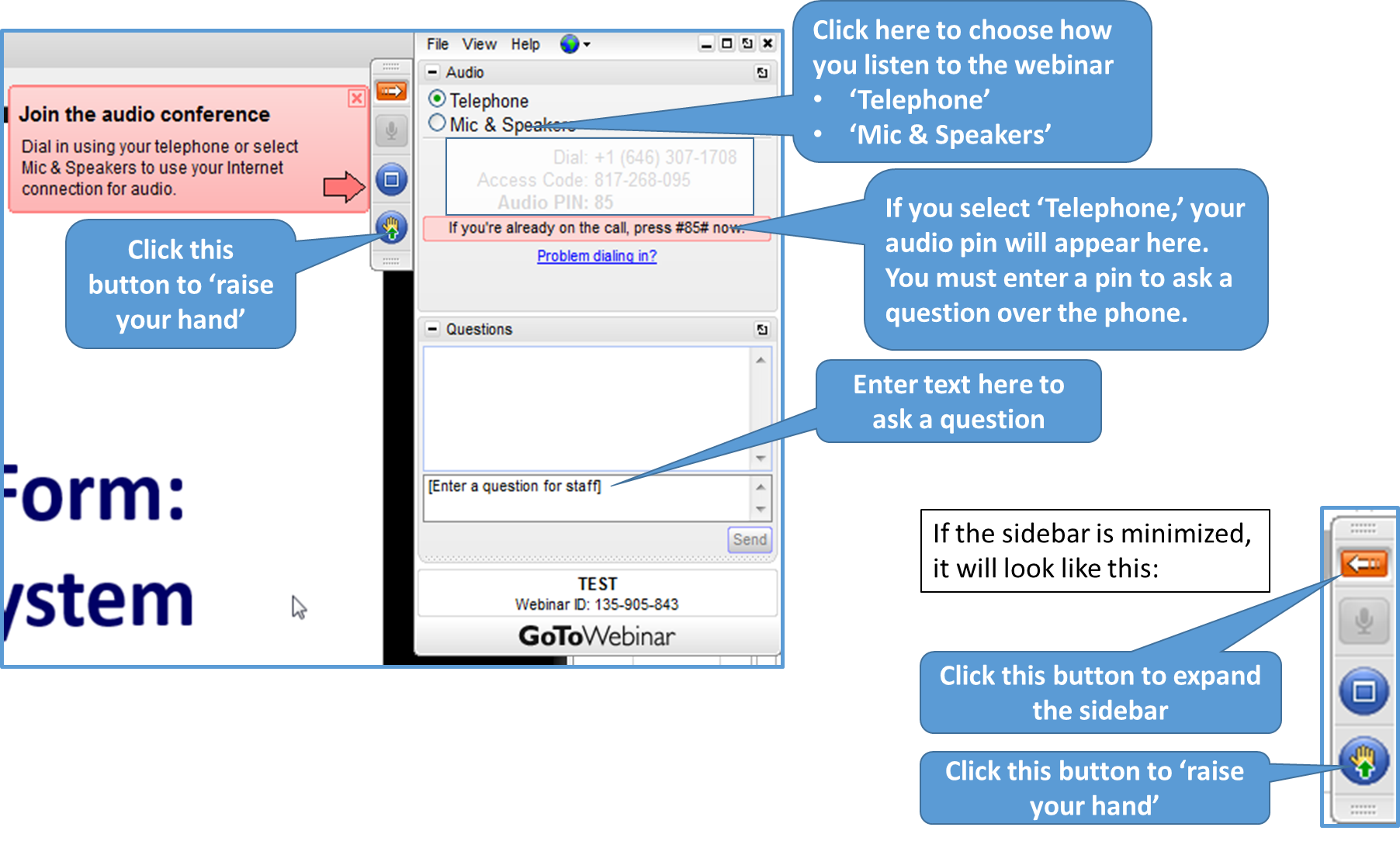 If you wish to call in and ask a question, you MUST call in by phone rather than connect your audio through your computer
71
Section II: Number of Assisted Households by Poverty Interval
Topic #2 – Section II
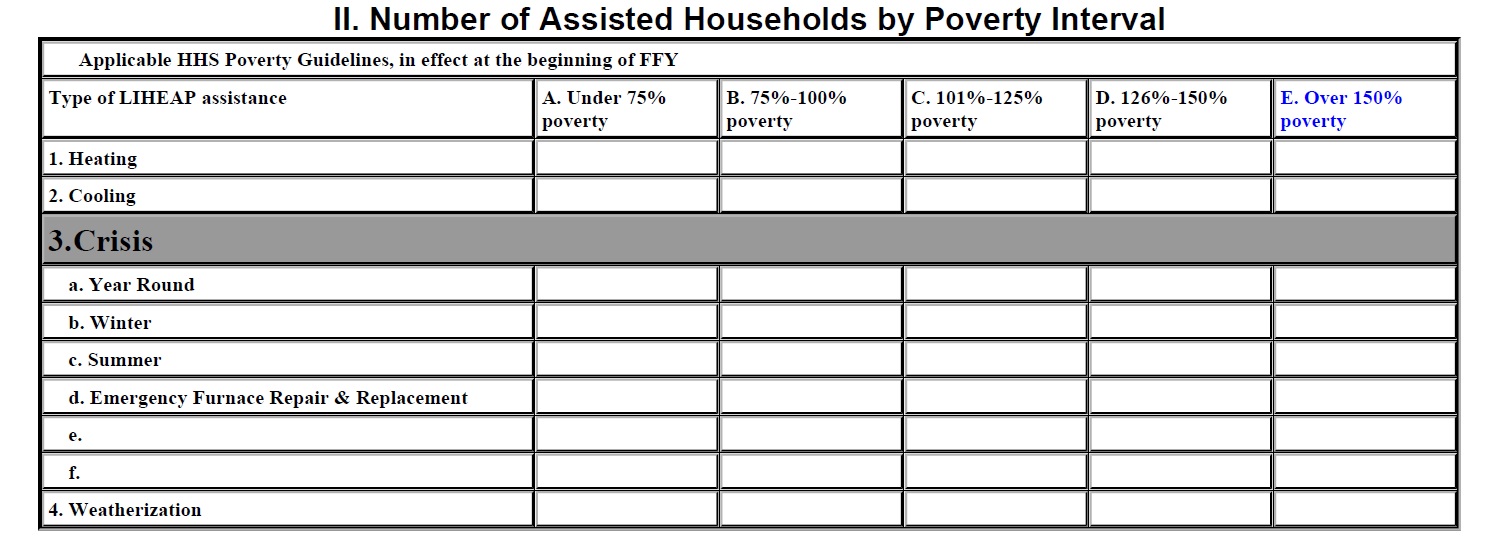 Presenter(s):
Grace Rehaut
73
Topic #2 – Section II Reporting RequirementsWhat information is required?
What information is reported in Section II? 
Provide an unduplicated count of assisted households by poverty interval for Heating, Cooling, Crisis, and Weatherization Assistance.

Grantees must report the number of assisted households by poverty interval for each type of assistance reported in Section I. 
The sum of households reported by poverty interval in Section II for each type of assistance should equal the total households reported for each type of assistance in Section I. 
Example on next slide 
Grantees should confirm reporting is consistent with the income threshold defined in their State Plans.
Presenter(s):
Grace Rehaut
74
Topic #2 – Section II Reporting RequirementsSum of Poverty Intervals – Example
From Section I
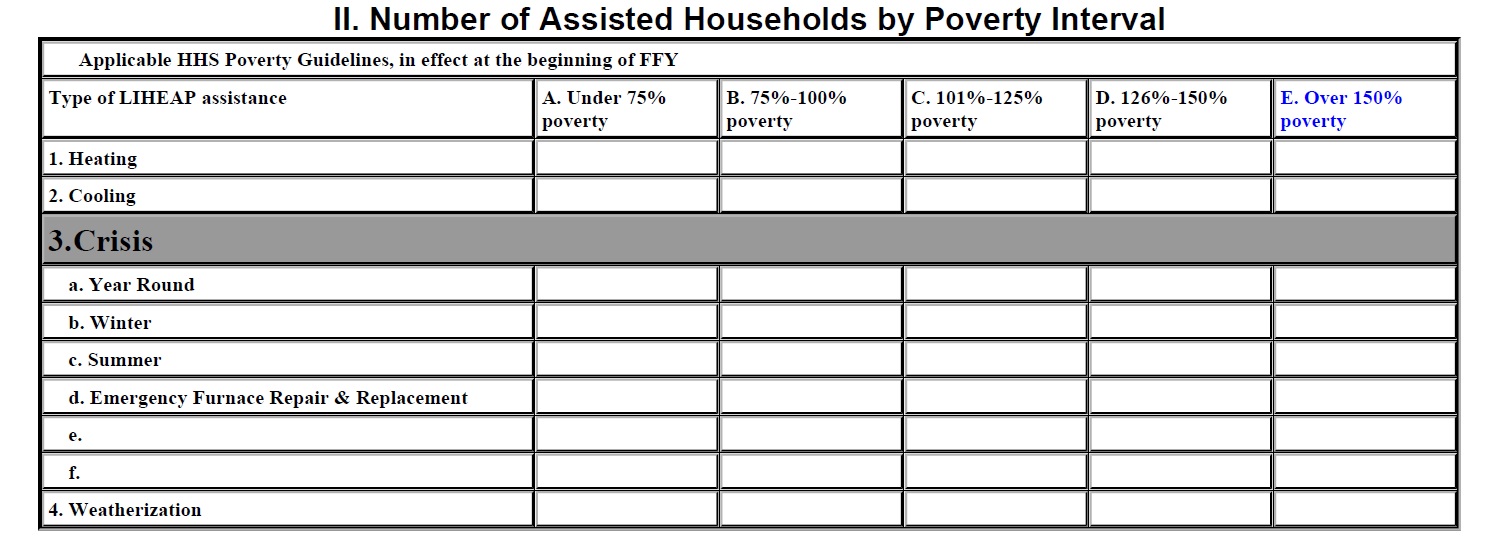 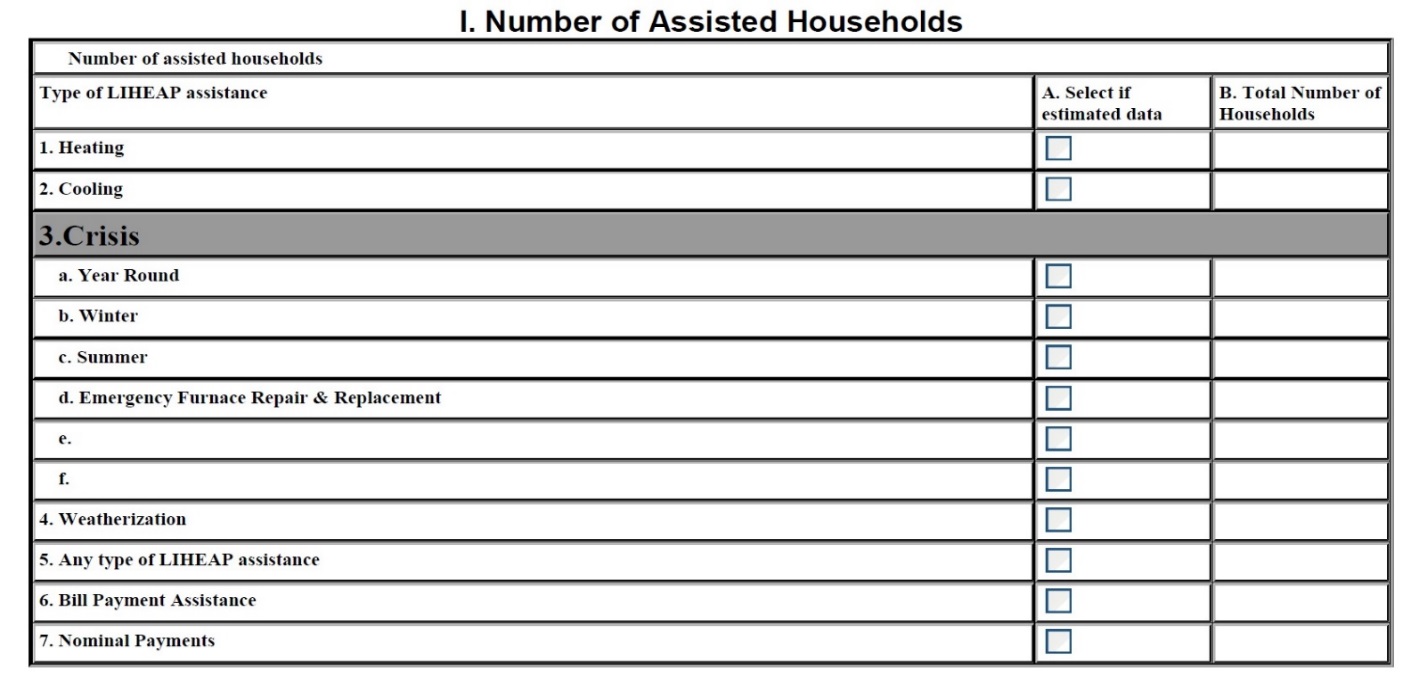 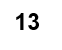 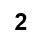 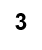 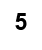 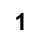 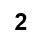 Presenter(s):
Grace Rehaut
75
Topic #2 – Section II Reporting RequirementsHow was income eligibility determined?
How did grantees determine which households were eligible for LIHEAP assistance? 
When determining eligibility for FY 2018, grantees had a few options:
Use the FY 2017 HHS Poverty Guidelines.
Use the FY 2018 State Median Income (SMI). 
If a program component began after the start of the calendar year, use the FY 2018 HHS Poverty Guidelines. 
Switch to the FY 2018 HHS Poverty Guidelines when these guidelines came into effect (mid-year).
Presenter(s):
Dan Bausch
76
Topic #2 – Section II Reporting RequirementsWhich income guidelines are used for reporting?
Since grantees can use different income guidelines in determining eligibility, how should households be reported in Section II? 

Report households in Section II according to the income standard used at the beginning of the fiscal year: the 2017 HHS Poverty Guidelines 

They are available here: https://www.acf.hhs.gov/ocs/resource/liheap-im-2017-02-fy-2017-hhs-federal-poverty-guidelines

If grantees changed the income guidelines they were using mid-year (i.e. used FY 2018 HHS PG after they came into effect rather than use FY 2017 HHS PG), grantees might serve some households over the original income threshold indicated in their Model Plan.

If some households are over the income threshold indicated in your Model Plan for this reason, add a note explaining this.
Presenter(s):
Dan Bausch
77
Topic #2 – Section II Reporting RequirementsSteps to Assign each Household to a Poverty Interval
4-step process:

For each household you assist with LIHEAP…
Collect the household's gross income.
Collect the number of members in that household. 
If the income amount you collect represents less than one year, convert the gross income to be annual gross income.
Divide the assisted household's gross income by the dollar amount equal to 100% of the 2017 HHS Poverty Guidelines for that household size.
Multiply the result by 100 and round to the nearest whole number percent.
Presenter(s):
Dan Bausch
78
Topic #2 – Section II Reporting RequirementsExample of how to assign Poverty Interval
A household in Arizona received heating assistance in FY 2018.
The annual gross income was $26,549.
The number of members in that household was three.

According to the 2017 HHS Poverty Guidelines for Arizona, $20,420 represents 100% of the HHS Poverty Guidelines for a three-person household. 

Divide the household’s income of $26,539 by $20,420. The result is 1.2997.  

Multiply by 100 = 129.97% 

Rounding off to the nearest whole percent = 130% of the 2017 HHS Poverty Guidelines. 

That household is classified as being within the interval of “126% -150% poverty” for heating assistance.
Presenter(s):
Dan Bausch
79
Topic #2 – Section II Reporting RequirementsReporting Households with Missing Income
In general, there should not be households missing income information.

In rare instances when income information is missing, follow the guidance below:
Report these households in the highest poverty interval in Section II. Missing income information must be reported so the sum of households reported by poverty interval in Section II equals the total households reported in Section I. 
Add a note explaining the number of households that were missing income information, what type of assistance these households received, and the poverty interval these households were included in.
Presenter(s):
Dan Bausch
80
Topic #2 – Questions
Grantee Questions regarding Section II of the Household Report Form?
81
GoToWebinar – Asking a Question
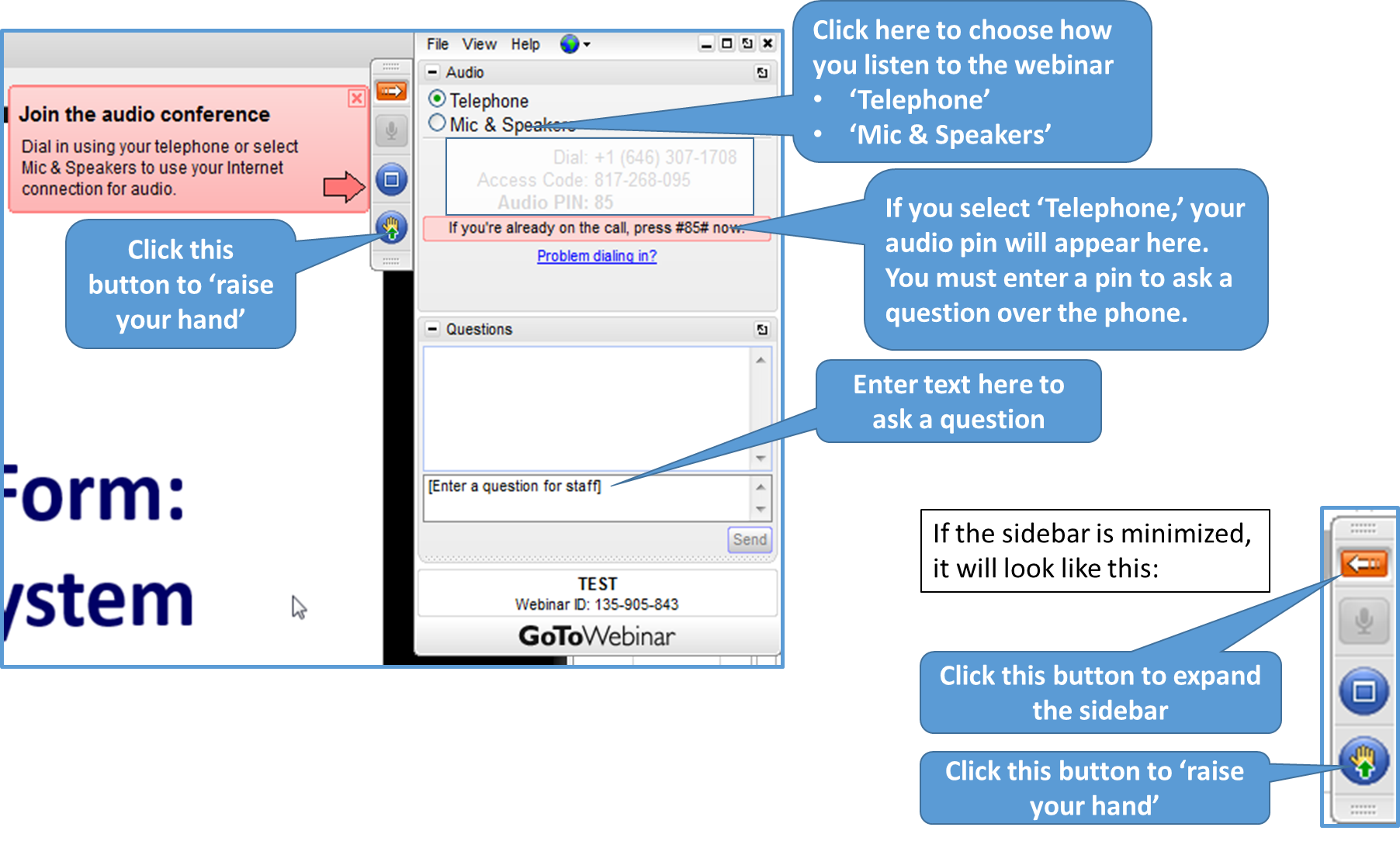 If you wish to call in and ask a question, you MUST call in by phone rather than connect your audio through your computer
82
Section III: Number of Assisted Households by Vulnerable Population
Topic #3 – Section III
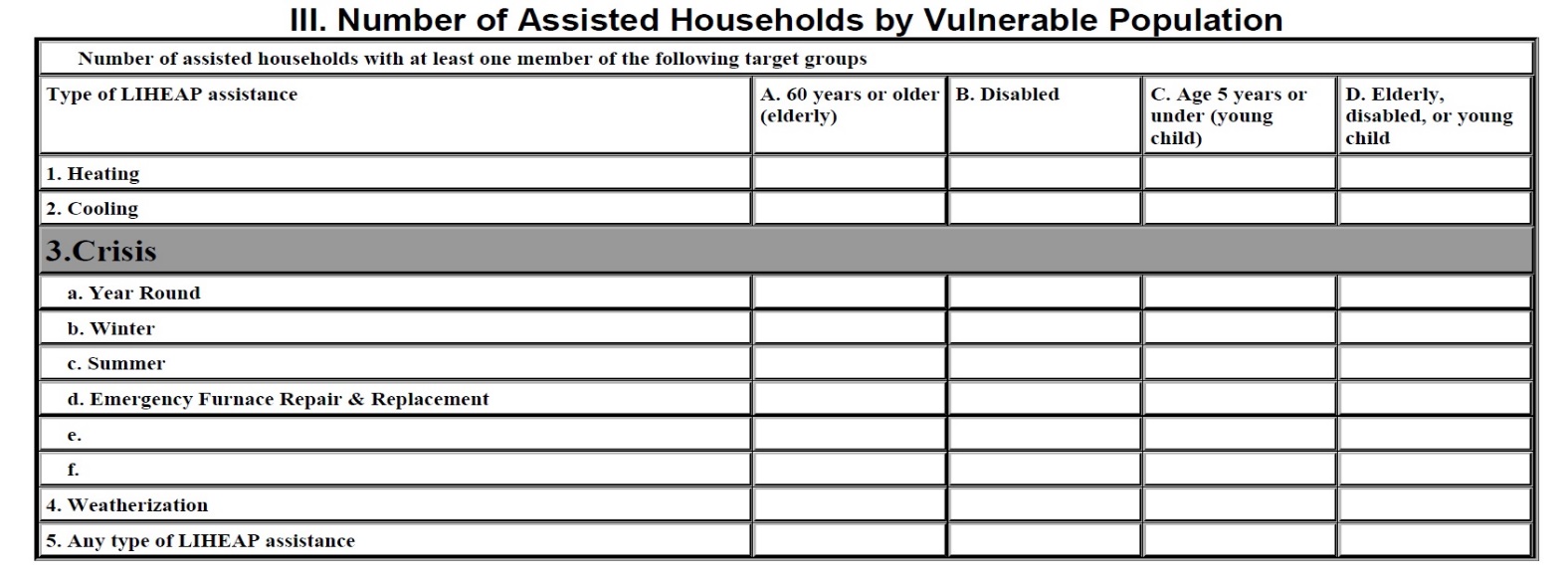 Presenter(s):
Grace Rehaut
84
Topic #3 – Section III Reporting RequirementsVulnerable Households
Which households are considered vulnerable households?

The LIHEAP Statute specifies three separate vulnerability groups

Households with one or more elderly members 

Households with one or more disabled members 

Households with one or more young children
Presenter(s):
Grace Rehaut
85
Topic #3 – Section III Reporting RequirementsDefinitions of Vulnerable Households
How are vulnerable groups defined? 
Elderly is defined as a person 60 years or older
Young child is defined as a person age 5 years or under
A disabled household member is not defined by the LIHEAP Statute. States decide who they will count as disabled members based on their own definitions 
Examples include: 
Members with a permanent disability 
Members receiving disability insurance
Presenter(s):
Grace Rehaut
86
Topic #3 – Section III Reporting RequirementsIdentifying Vulnerable Households
What do I need to identify households with vulnerable members? 
Collect information as part of the application/intake process
Store data in your data management system
Create an indicator field for each vulnerable member type to mark whether or not a household contains a vulnerable member.
Create an indicator field to mark whether a household contains any of the three vulnerable member types.
Presenter(s):
Grace Rehaut
87
Topic #3 – Section III Reporting RequirementsWhat information is required?
What information is reported in Section III? 
Provide an unduplicated count of assisted households by vulnerable population for Heating, Cooling, Crisis, Weatherization, and Any Type of LIHEAP Assistance.
A household is counted if ANY member meets the vulnerable population definition.

Grantees should report the number of assisted households by vulnerable population for each type of assistance reported in Section I. 
In general, the households reported in Section III for each type of assistance should be a subset of the households reported in Section I (unless a grantee allows only households with a vulnerable member to receive a type of assistance).
Presenter(s):
Dan Bausch
88
Topic #3 – Section III Reporting RequirementsHouseholds with At Least One Vulnerable Member
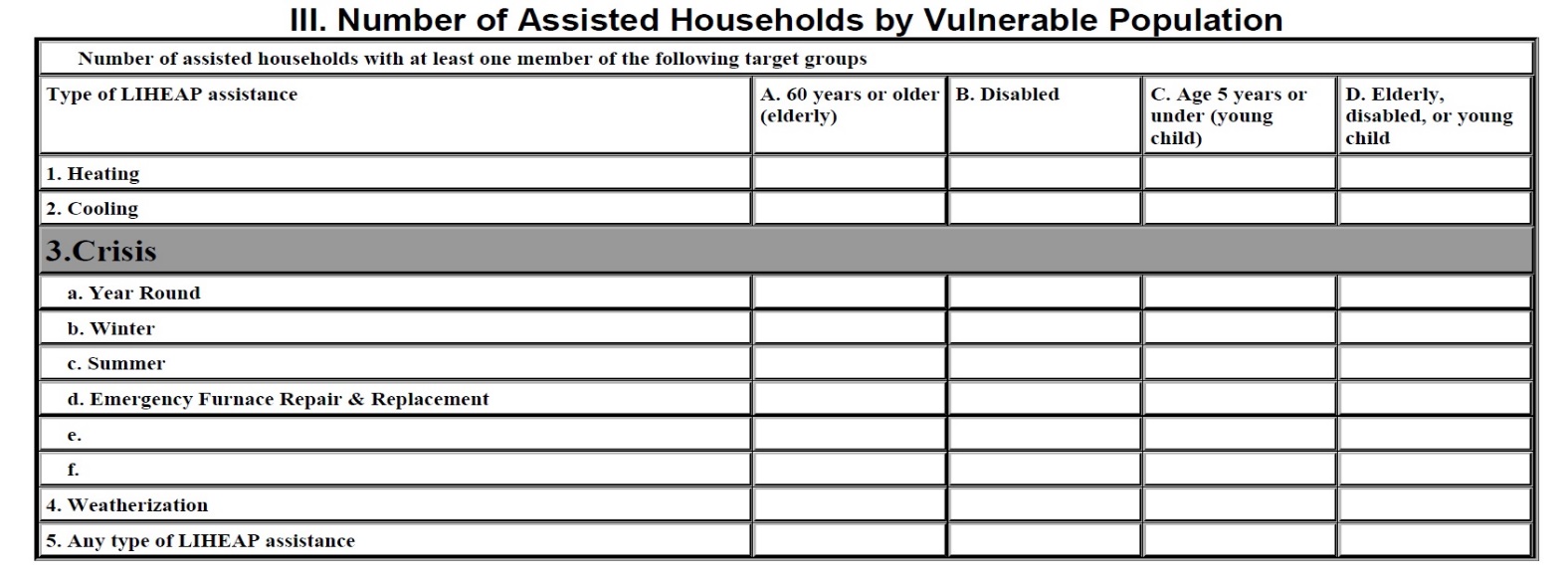 Presenter(s):
Dan Bausch
89
Topic #3 – Section III Reporting RequirementsNotes on Reporting Unduplicated Counts
What are general guidelines when reporting unduplicated counts in Section III, Column D? 
In Column D, “Elderly, Disabled, or Young Child”, report an unduplicated count for each type of assistance with at least one vulnerable member. 

You should NOT simply add Elderly + Disabled + Young Child to produce the number of households with an “Elderly, Disabled, or Young Child” member
This value should capture the total number of households for each type of assistance with one or more vulnerable members.
This should be less than the sum of elderly, disabled, and young child households for each type of assistance.
Presenter(s):
Dan Bausch
90
Topic #3 – Section III Reporting RequirementsHouseholds with At Least One Vulnerable Member – Example
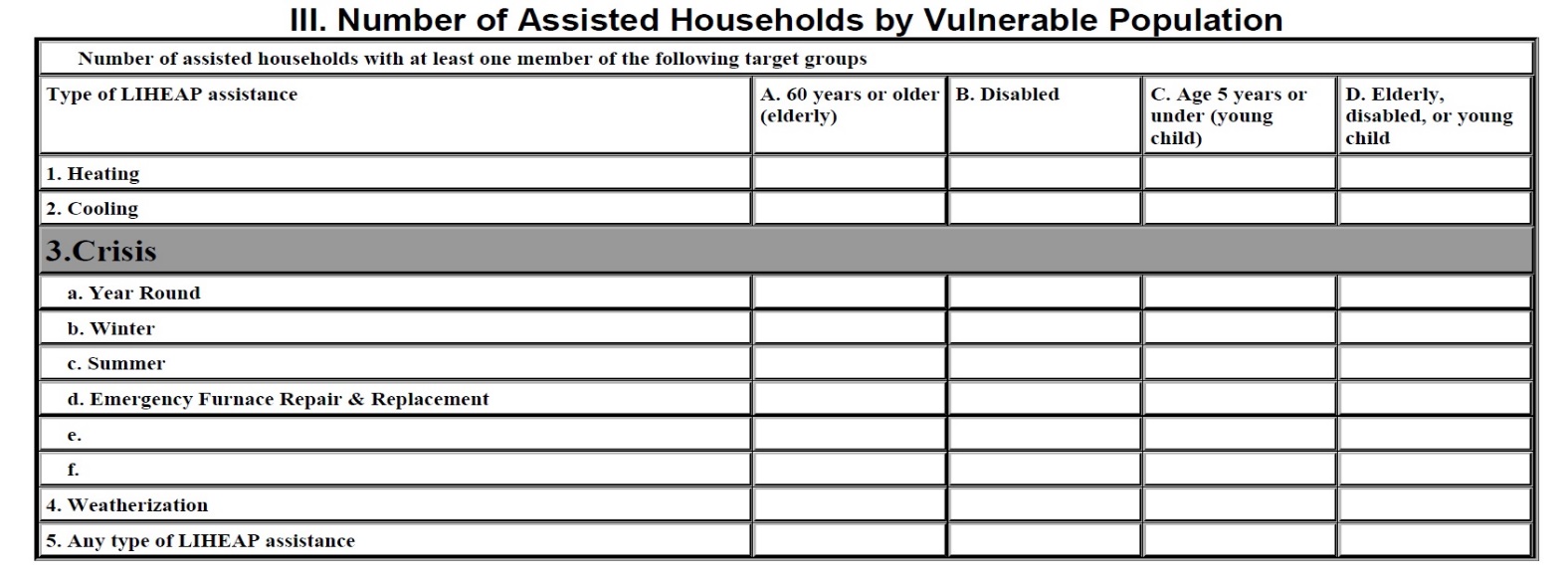 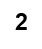 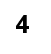 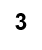 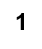 Example: 
1 household has an elderly member and a disabled member 
1 household has a disabled member and a young child
1 household only has an elderly member
1 household only has a disabled member
Presenter(s):
Dan Bausch
91
Topic #3 – Section III Reporting RequirementsAny Type of LIHEAP Assistance by Vulnerability
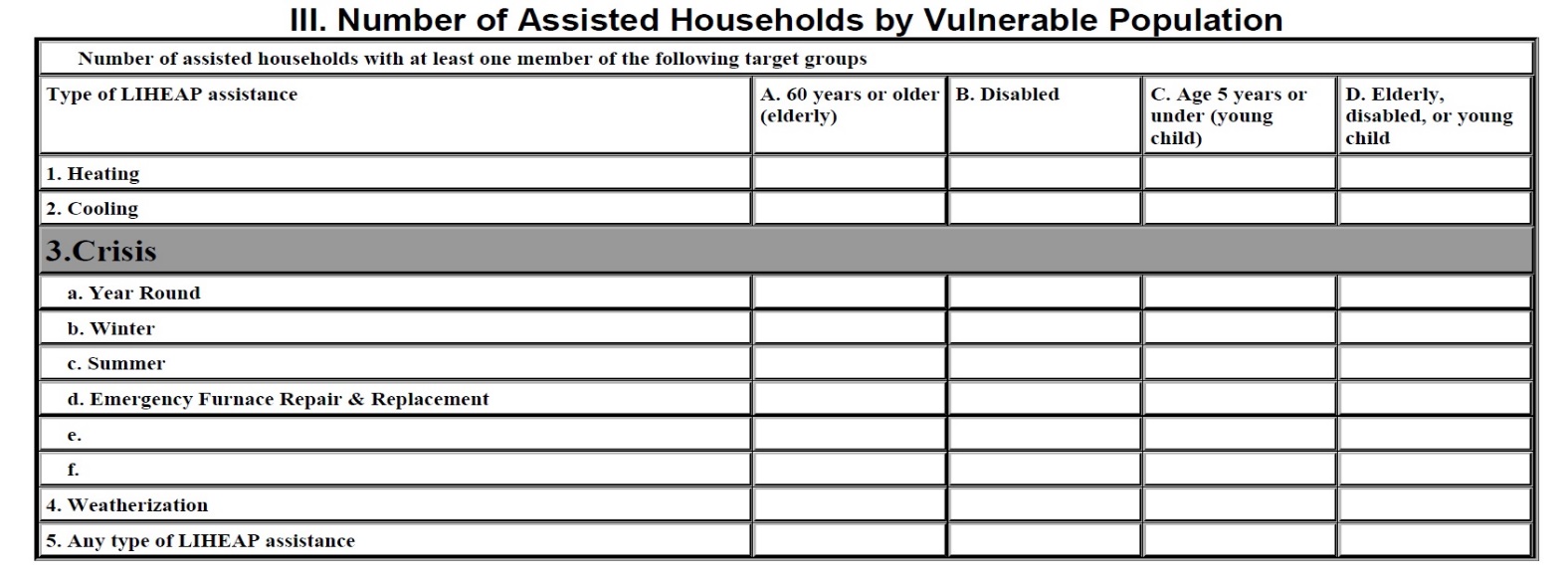 Presenter(s):
Dan Bausch
92
Topic #3 – Section III Reporting RequirementsNotes on Reporting Unduplicated Counts
What are general guidelines when reporting unduplicated counts in Section III, Line 5? 
In Line 5, report an unduplicated count of households that received Any Type of LIHEAP Assistance by vulnerable category. 

The same guidelines for reporting Any Type of LIHEAP Assistance in Section I apply to reporting Any Type of LIHEAP Assistance in Section III. Refer to Slide 57 to review this guidance. 

The number reported in Any Type of LIHEAP Assistance in Section III should be less than the number reported in Any Type of LIHEAP Assistance in Section I.
Presenter(s):
Dan Bausch
93
Topic #3 – Questions
Grantee Questions regarding Section III of the Household Report Form?
94
GoToWebinar – Asking a Question
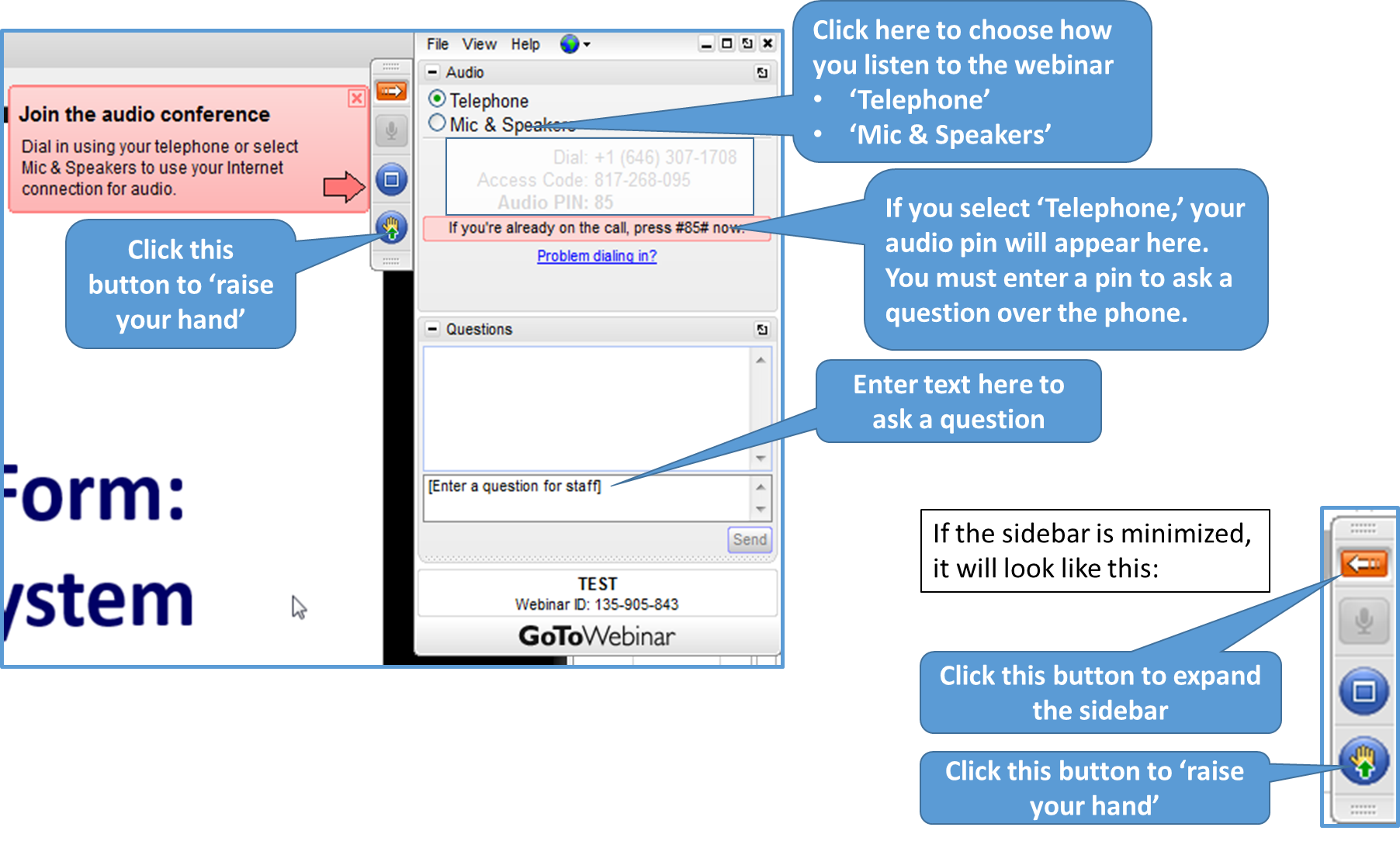 If you wish to call in and ask a question, you MUST call in by phone rather than connect your audio through your computer
95
Section IV: Number of Applicant Households
Topic #4 – Section IV
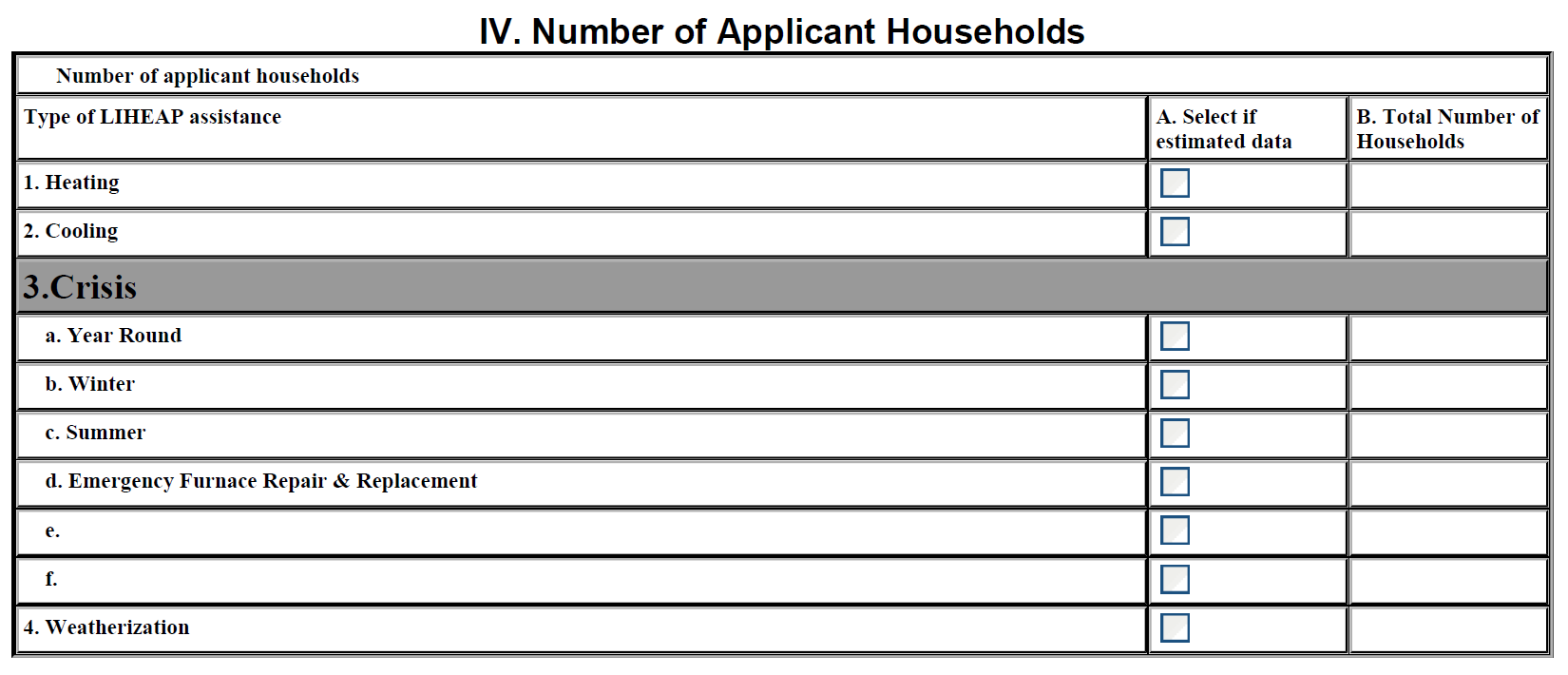 Presenter(s):
Grace Rehaut
97
Topic #4 – Applicant HouseholdsWhich households are applicant households?
Which households are considered applicant households? 
The definition of applicant households is left to each LIHEAP grantee, as the LIHEAP statute does not define the term.

Grantees should report applicant households according to their definitions. 

Examples include: 
Households that submit an application for assistance during the fiscal year. 
Households that visit an agency to apply.
Presenter(s):
Grace Rehaut
98
Topic #4 – Applicant HouseholdsWhat is the reporting period?
Households that applied during what time period should be included in Section IV of the Household Report? 
Report households that applied during the fiscal year (October 1, 2017 – September 30, 2018)

Grantees may operate their programs on a different program year (e.g., starting January 1 or July 1), but the data used to complete the Household Report should be data for the fiscal year.
Presenter(s):
Grace Rehaut
99
Topic #4 – Applicant HouseholdsWhat information is required?
What information is reported in Section III? 
Provide an unduplicated count of households that applied for each type of LIHEAP assistance, regardless of if they actually received the assistance. 

Grantees should report the number of applicant households for each type of assistance reported in Section I.
Presenter(s):
Dan Bausch
100
Topic #4 – Applicant HouseholdsComparing Applicant and Assisted Households
How should the number of applicant households for each type of assistance compare to the number of assisted households for each type of assistance? 
In general, the number of applicant households reported for each type of assistance in Section IV should be greater than or equal to the number of assisted households reported for each type of assistance in Section I. 
If this is not the case, add a note explaining this.
Presenter(s):
Dan Bausch
101
Topic #4 – Applicant HouseholdsPrior Year Applicants that Received Assistance
Should households that received assistance in FFY 2018, but applied in FFY 2017 be included in Section IV? 
No, only households that applied during the federal fiscal year (FFY 2018) should be included in Section IV. 

If households that applied in the previous federal fiscal year received assistance during FFY 2018, the number of applicant households might be less than the number of assisted households.
If this is the case, add a note that explains the number of households that were assisted in the current fiscal year that applied in the previous year.
Presenter(s):
Dan Bausch
102
Topic #4 – Questions
Grantee Questions regarding Section IV of the Household Report Form?
103
GoToWebinar – Asking a Question
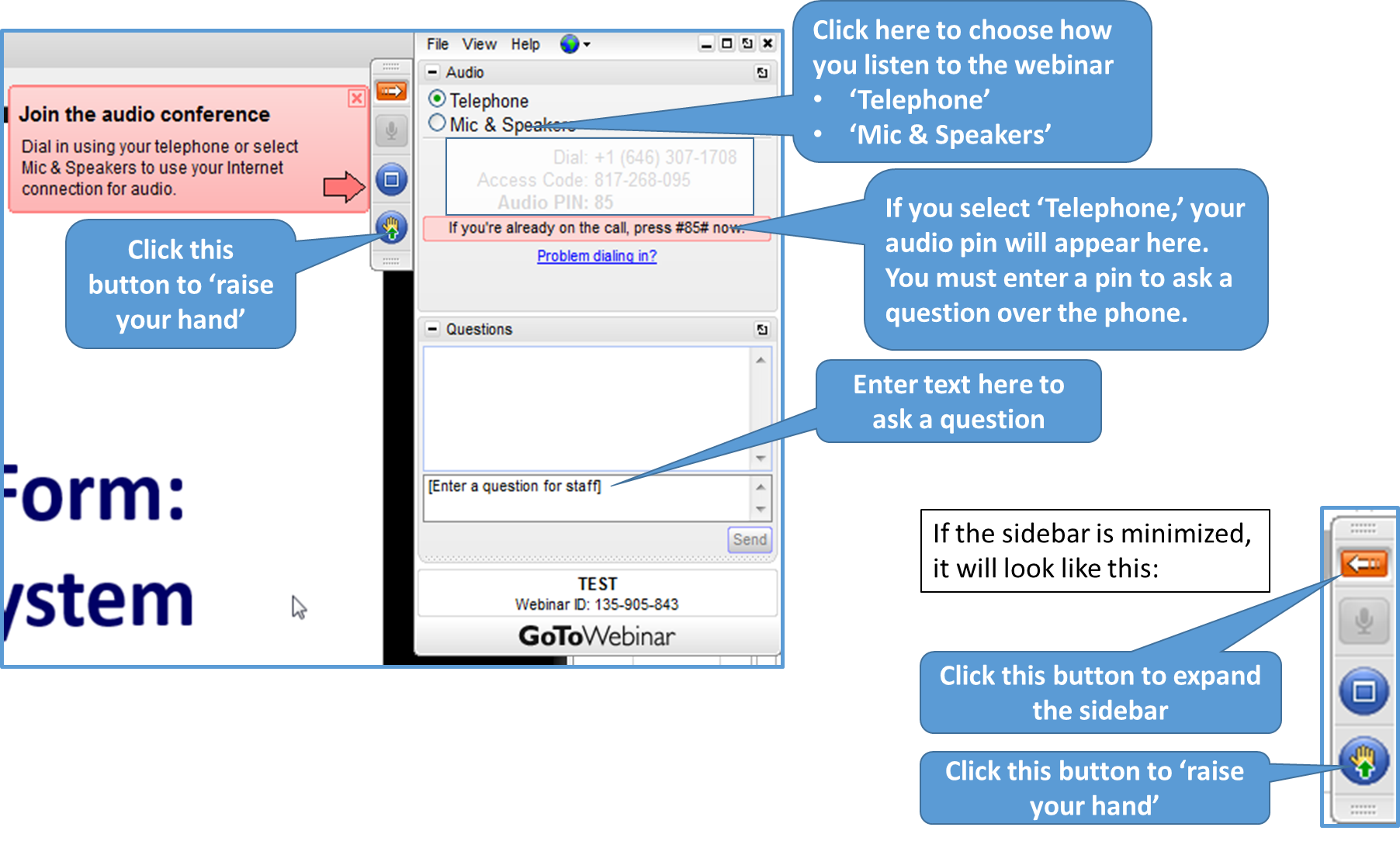 If you wish to call in and ask a question, you MUST call in by phone rather than connect your audio through your computer
104
Section V: Number of Applicant Households by Poverty Interval
Topic #5 – Section V
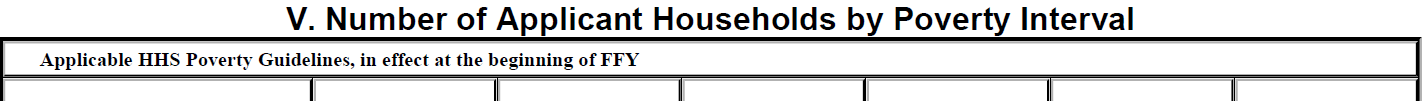 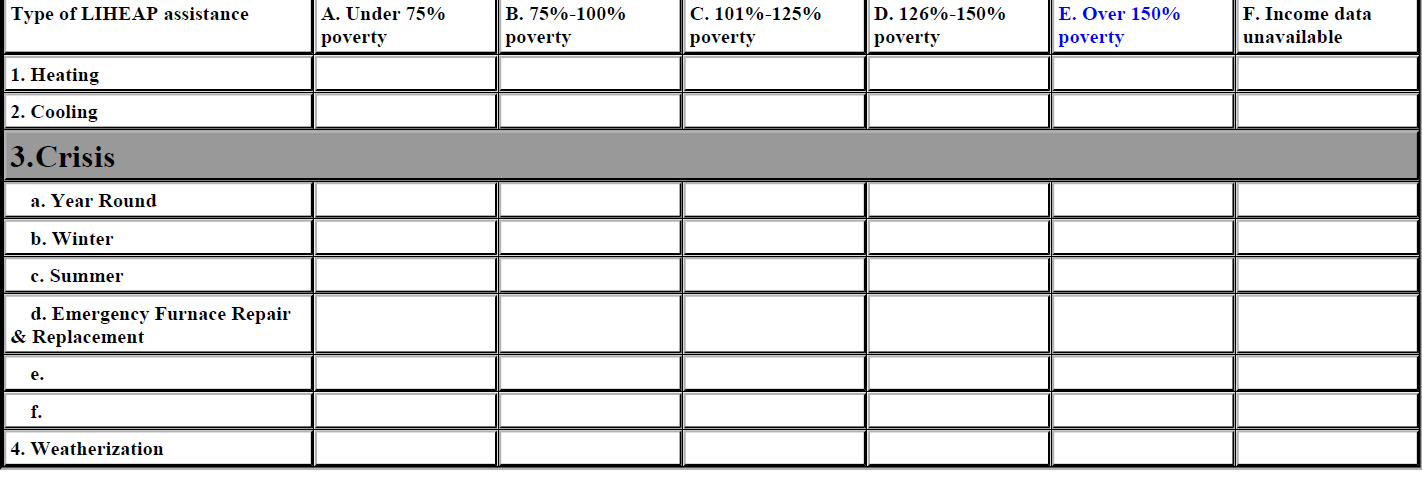 Presenter(s):
Grace Rehaut
106
Topic #5 – Section V Reporting RequirementsWhat information is required?
What information is reported in Section V? 
Provide an unduplicated count of applicant households by poverty interval for Heating, Cooling, Crisis, and Weatherization Assistance.

Report the number of applicant households by poverty interval for each type of assistance reported in Section IV. 
The sum of households reported by poverty interval in Section V for each type of assistance should equal the total households reported for each type of assistance in Section IV. 
Example on next slide
Presenter(s):
Grace Rehaut
107
Topic #5 – Section V Reporting RequirementsSum of Poverty Intervals – Example
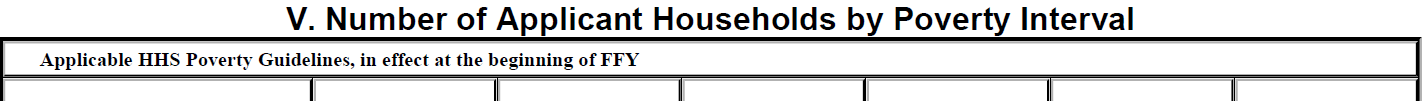 From Section IV
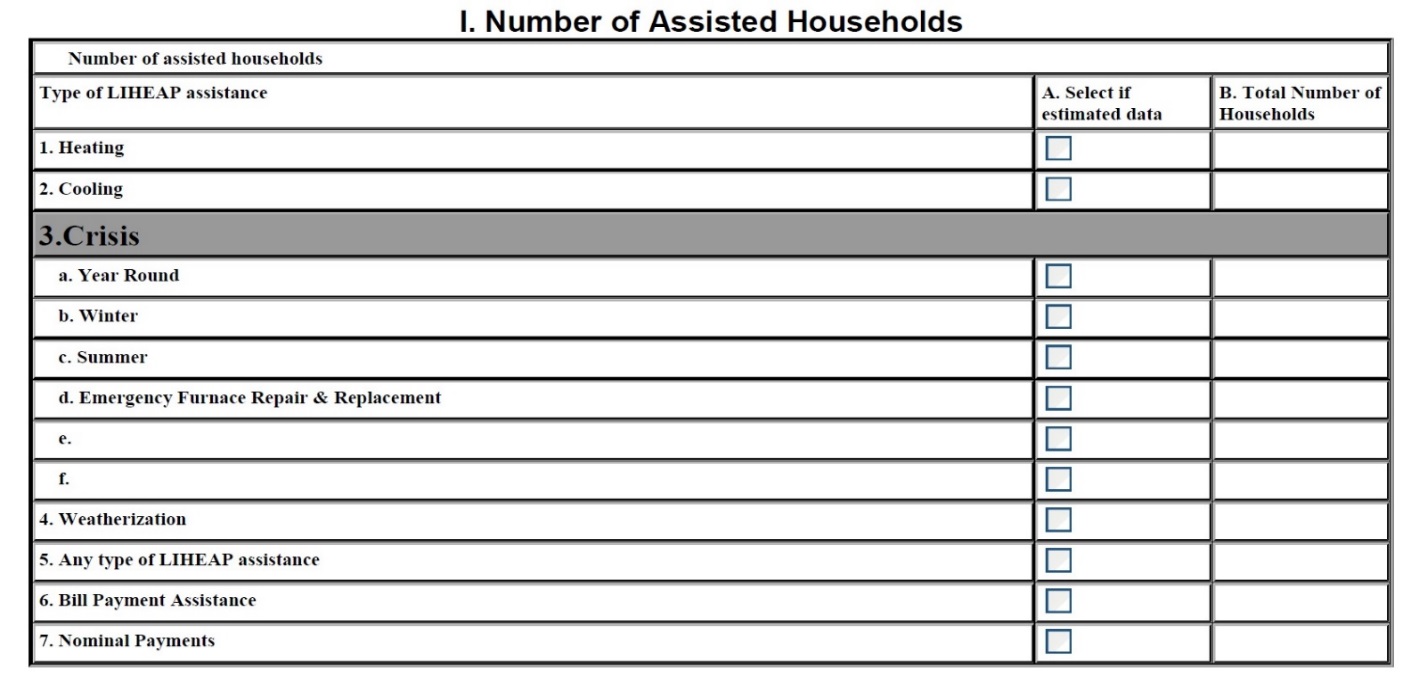 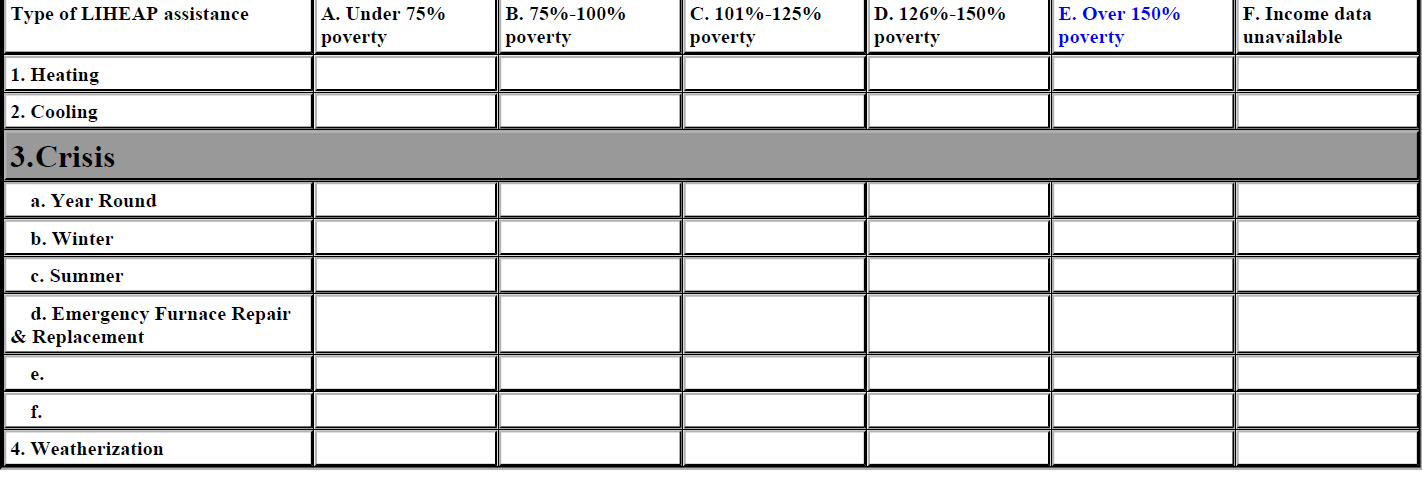 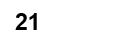 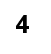 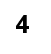 1
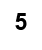 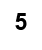 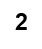 Presenter(s):
Grace Rehaut
108
Topic #5 – Section V Reporting RequirementsWhich income guidelines are used for reporting?
Since grantees can use different income guidelines in determining eligibility throughout the fiscal year, how should households be reported in Section V? 
Report households in Section V according to the income standard used at the beginning of the fiscal year.
Presenter(s):
Dan Bausch
109
Topic #5 – Section V Reporting RequirementsReporting Households with Missing Income
Are applicant households with missing income information reported in Section V? 
Yes, households missing income information should be reported in Column F, “Income data unavailable” 

Again, confirm the sum of households reported by poverty interval in Section V for each type of assistance equals the total households reported for each type of assistance in Section IV.
Presenter(s):
Dan Bausch
110
Topic #5 – Section V Reporting RequirementsComparing Applicant and Assisted Households
How should the number of applicant households by poverty level compare to the number of assisted households by poverty level? 
For each type of assistance, the applicant counts in each poverty level in Section V should be greater than or equal to the number of assisted households by poverty level reported in Section II. 
If this is not the case, add a note explain this.
Presenter(s):
Dan Bausch
111
Topic #5 – Questions
Grantee Questions regarding Section V of the Household Report Form?
112
GoToWebinar – Asking a Question
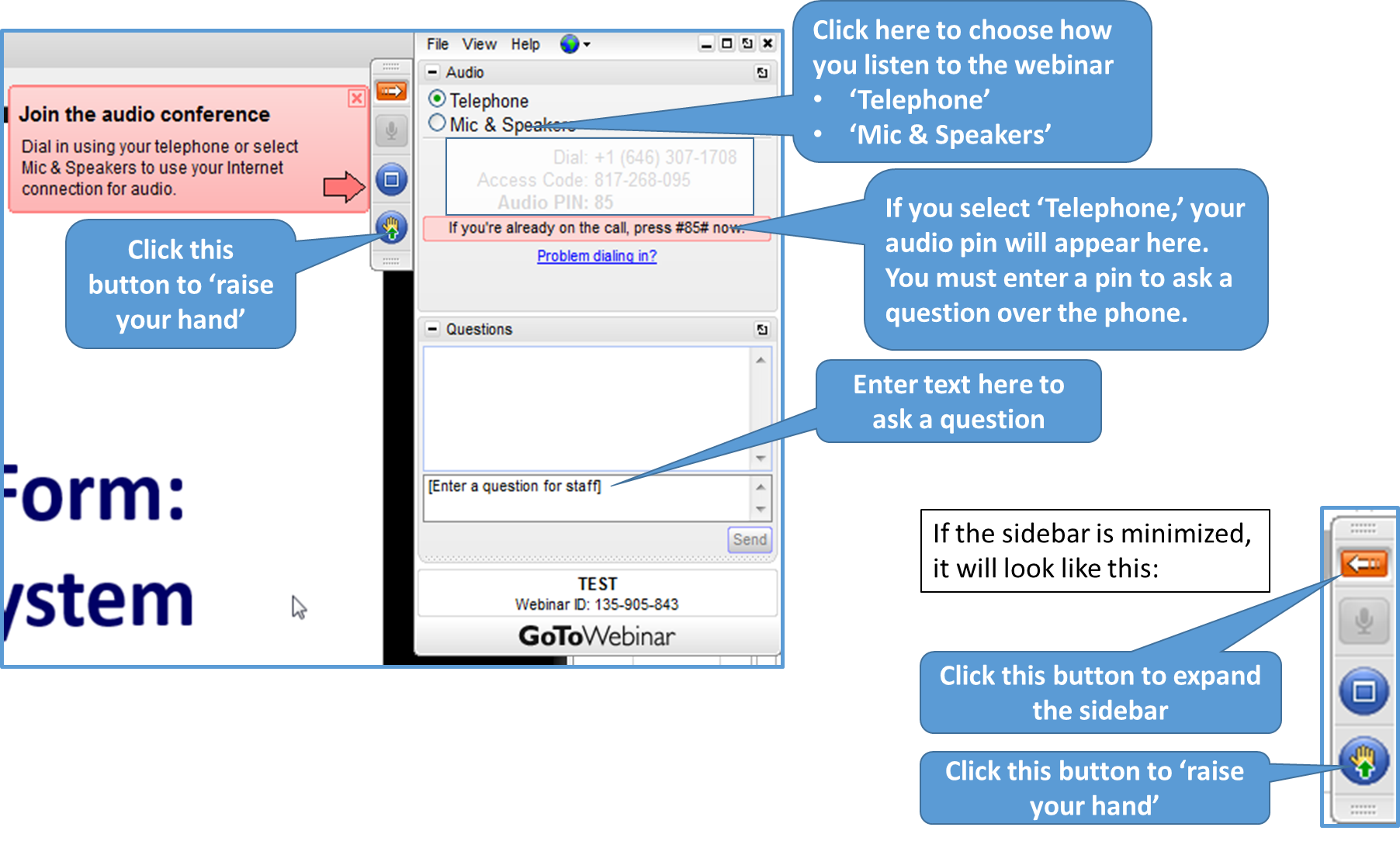 If you wish to call in and ask a question, you MUST call in by phone rather than connect your audio through your computer
113
Section VI: Number of Assisted Households by Young Child Age Category (Optional)
Topic #6 – Section VI
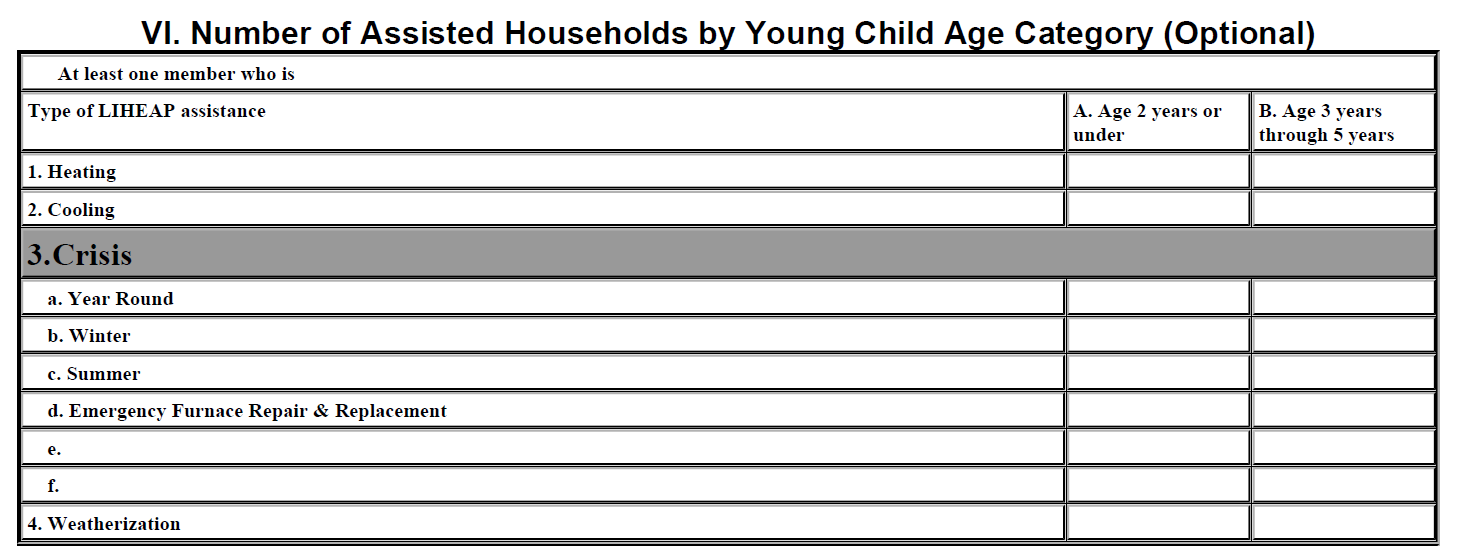 Presenter(s):
Grace Rehaut
115
Topic #6 – Section VI ReportingOptional Data
Is completing Section VI required? 
No, Section VI is not required, and you can submit your final Household Report without completing Section VI. 

Although Section VI is optional, it gives grantees the opportunity to provide more information about their program and the vulnerable population that is served.
Presenter(s):
Grace Rehaut
116
Topic #6 – Section VI ReportingWhat information is reported?
What information is reported in Section VI? 
The number of assisted households with at least one child who is 2 years or under.
The number of assisted households with at least one child who is between 3 years old and 5 years old.
Presenter(s):
Grace Rehaut
117
Topic #6 – Section VI ReportingHow should young child households be reported?
How are assisted households by young child category reported? 

Refer to Section III to count the assisted households with at least one child 5 years old or under for each type of assistance.

Then, count the households with at least one child who is 2 years old or under. 

Then, count the households with at least one child who is between 3 years old and 5 years old, regardless of if the household was already counted as a household with at least one child 2 years old or under.
Presenter(s):
Dan Bausch
118
Topic #6 – Section VI ReportingSection III and Section VI Comparison
How should the reported households for each young child category compare to the young child households reported in Section III? 
For each type of assistance, the sum of households with a Child Age 2 Years or Under and households with a Child Ages 3 Through 5 in Section VI should be greater than the number of households with a Child 5 Years or Younger in Section III.

Example on next slide
Presenter(s):
Dan Bausch
119
Topic #6 – Section VI Reporting Section VI and Section III Comparison – Example
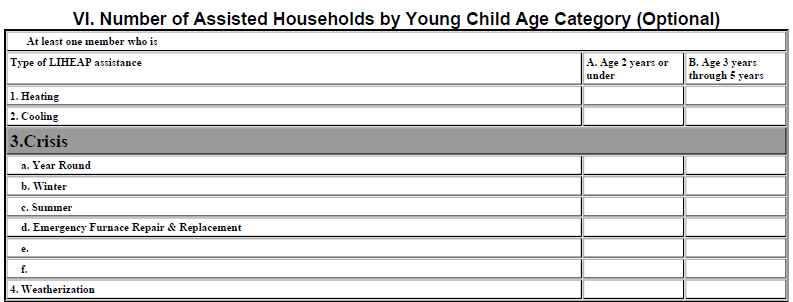 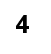 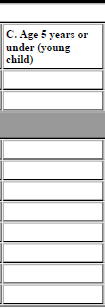 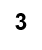 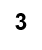 Example: 
The Gomez household has two children: a 1 year old and a 4 year old.
The Johnson household has two children: a newborn and a 5 year old. 
The O’Shay household has one child that is 6 months old. 
The Kim household has one child that is 4 years old.
Presenter(s):
Dan Bausch
120
Topic #6 – Questions
Grantee Questions regarding Section VI of the Household Report Form?
121
GoToWebinar – Asking a Question
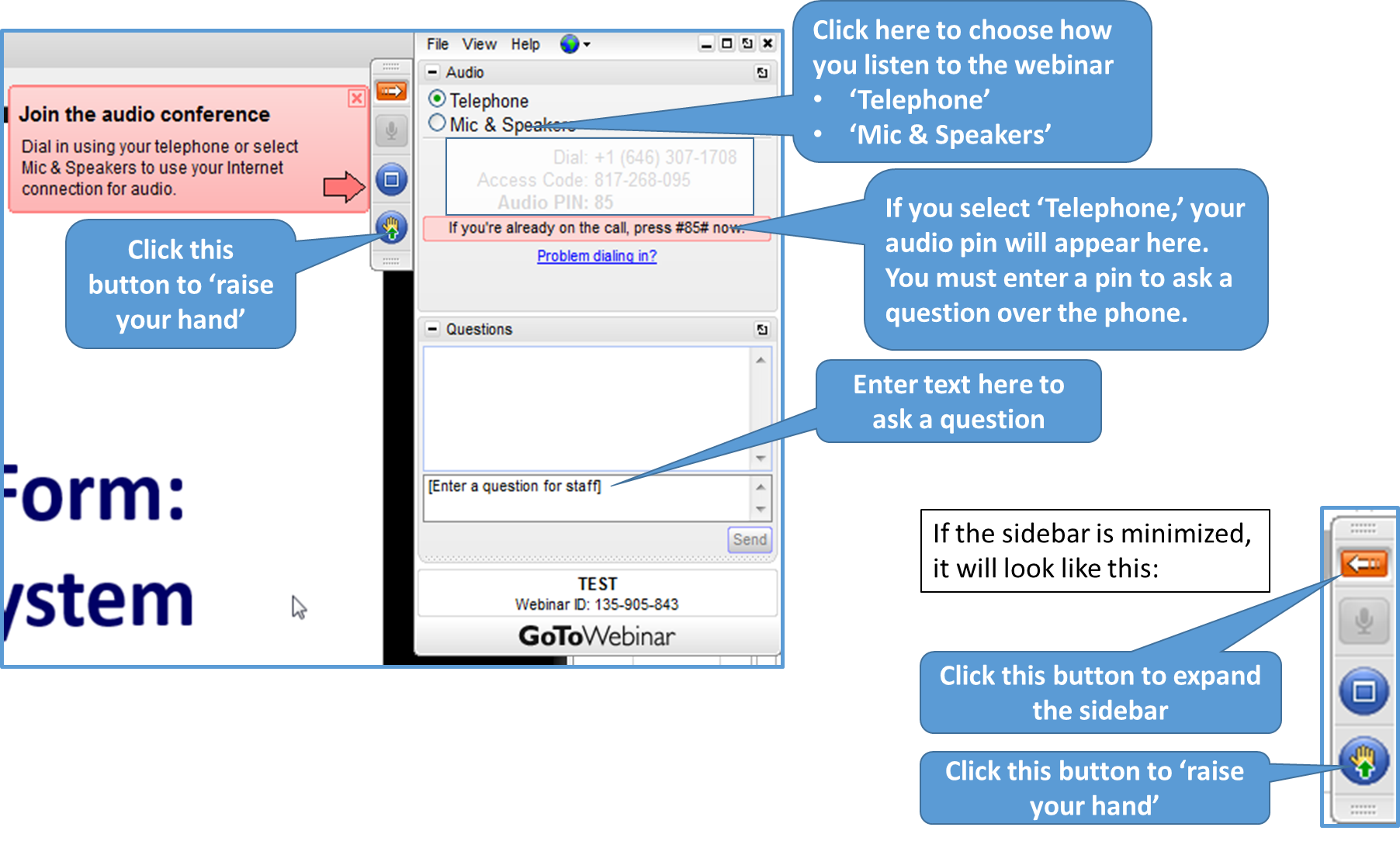 If you wish to call in and ask a question, you MUST call in by phone rather than connect your audio through your computer
122
Final Reminders
Final RemindersFY 2018 Report Status
Upon approval by OMB, HHS will publish an Action Transmittal with the final due date and instructions for accessing and submitting the form in OLDC.

Grantees are encouraged to prepare their final data for submission in anticipation of a December due date.

There are no changes to the FY 2018 Household Report. The requirements remain the same as those for last year’s FY 2017 Report.
Presenter(s):
Grace Rehaut
124
Final RemindersReporting in OLDC
The final Household Report is expected to be due in OLDC in December.

Remember that the Household Report must be: 
Entered in OLDC
Saved in OLDC
Certified by the appropriate person
Submitted by the appropriate person
Presenter(s):
Grace Rehaut
125
Final RemindersOLDC Warning and Error Messages
Several validation checks are programmed into OLDC, and a warning or error message will appear if a check fails.  

Warning Messages indicate data that may be correct, but require confirmation and additional explanation in the “Notes” section of the form.

Fatal Error Messages indicate inconsistent data that must be corrected before grantees are able to submit their Household Report in OLDC.
Presenter(s):
Grace Rehaut
126
Final RemindersAddressing Warnings and Fatal Errors
If a warning message appears, but you have an explanation for the warning (and have confirmed that the data is correct), add a note addressing the warning. 

If a warning message appears and you do not know how to resolve it, contact APPRISE for assistance. 

If a fatal error occurs and you do not know how to resolve it, contact APPRISE and we will work together to resolve the reporting issue.
Presenter(s):
Grace Rehaut
127
Final RemindersUpdating and Revising Report
After you submit your report…

APPRISE will e-mail grantees to alert them to any issues or questions based on reviewing their submitted Household Report.

Grantees should provide a response and make any corrections to their submitted report.

When your report is confirmed to be complete, your liaison will accept your report in OLDC.  Your final approved report information will be used for the LIHEAP Report to Congress.  

If you later identify a correction or change is needed, you will need to submit a revision in OLDC.
Presenter(s):
Dan Bausch
128
Final RemindersHousehold Report Resources
2017 HHS Poverty Guidelines to use for Poverty Intervals:

https://www.acf.hhs.gov/ocs/resource/liheap-im-2017-02-fy-2017-hhs-federal-poverty-guidelines

FY 2017 Household Report Instructions:

https://www.acf.hhs.gov/sites/default/files/ocs/liheap_at_2018_2_attachment_a_fy_17_hhrp_tinstructions_long_form.pdf


Past Years’ Household Report Data: 

https://liheappm.acf.hhs.gov/data_warehouse/index.php?report=homepage
Presenter(s):
Dan Bausch
129
Final RemindersChecking Your Report Prior to Submission
Make use of the LIHEAP Household Report “Check Before You Submit” Document
Grantees should review all of the checks in the list, and if they can answer “Yes” to all of the questions in the list, they are ready to certify and submit the LIHEAP Household Report. 
Link to “Check Before You Submit” Document: https://liheappm.acf.hhs.gov/sites/default/files/private/grantee_tools/best_practices/Household-Report-Check-Before-You-Submit-Document.pdf

Review and address OLDC warning or error messages.
Presenter(s):
Dan Bausch
130
Final RemindersOLDC Resources
OLDC is accessed through Grant Solutions.

Log-in to Grant Solutions at https://www.grantsolutions.gov/gs 

Once logged in, click “OLDC” in the top taskbar to access the OLDC homepage. 

If you need assistance, please contact Grants Center Of Excellence systems Help Desk: 
(202) 401-5282 or (866) 577-0771
help@grantsolutions.gov
Presenter(s):
Dan Bausch
131
Final RemindersSupport Resources
OCS liaisons
http://www.acf.hhs.gov/programs/ocs/resource/division-of-energy-assistance-federal-staff

Grants Center Of Excellence systems Help Desk
help@grantsolutions.gov  
(202) 401-5282 or (866) 577-0771 

APPRISE Team
Daniel Bausch, Daniel-Bausch@appriseinc.org; 609-252-9050
Jorge Mancilla, Jorge-MancillaUribe@appriseinc.org; 609-252-9009
Grace Rehaut, Grace-Rehaut@appriseinc.org; 609-252-9052
Julia Stadlinger, Julia-Stadlinger@appriseinc.org; 609-252-9057
Melissa Torgerson, melissa@verveassociates.net; 503-706-2647
Presenter(s):
Dan Bausch
132
GoToWebinar – Asking a Question
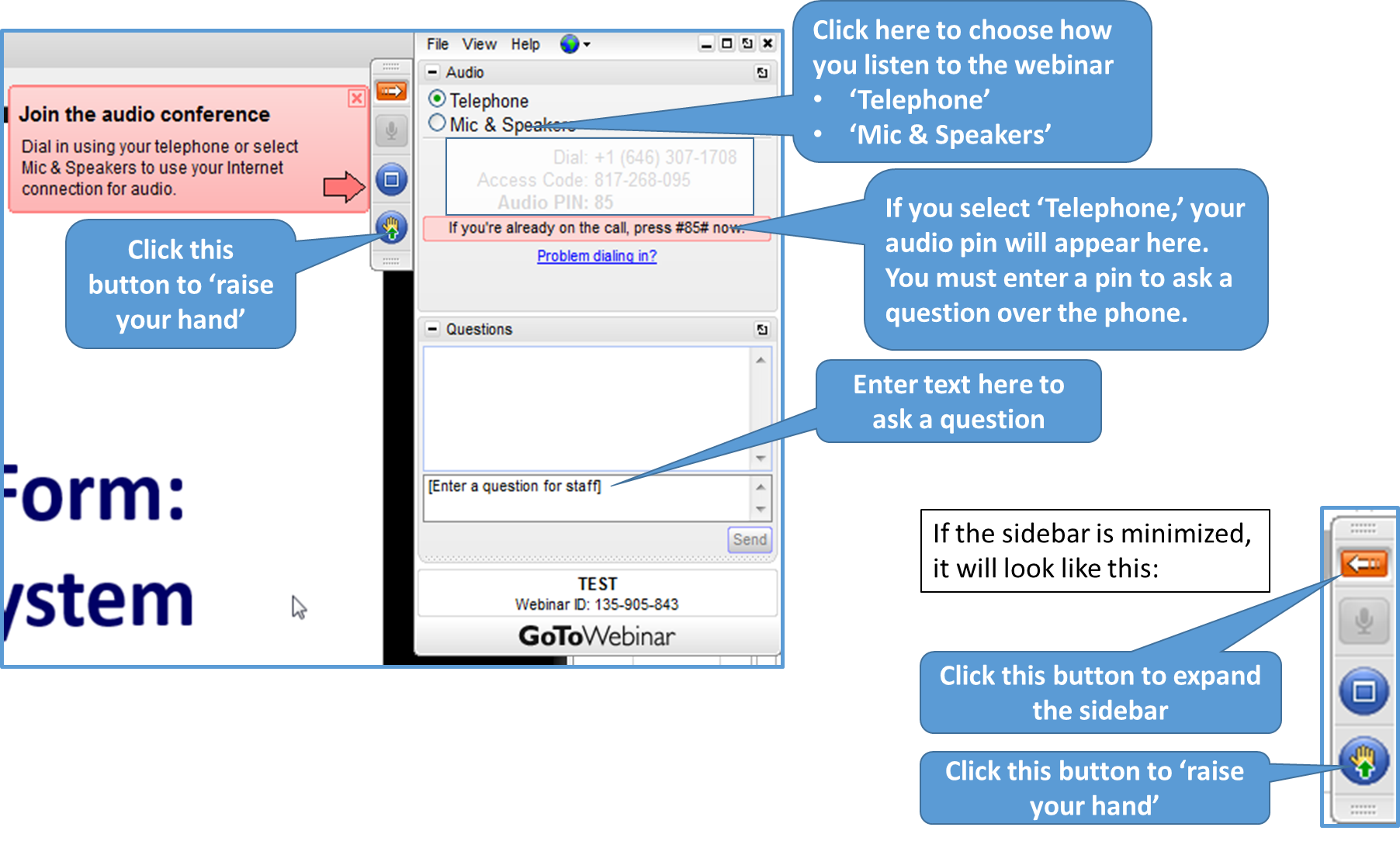 If you wish to call in and ask a question, you MUST call in by phone rather than connect your audio through your computer
133
Questions & Answers
If we do not respond to your question during the webinar, we will follow-up via e-mail.

If you have additional questions, please e-mail us:
Daniel Bausch, Daniel-Bausch@appriseinc.org
Grace Rehaut, Grace-Rehaut@appriseinc.org


Thank you for attending the webinar!
134